Lecture 3.3 (Part 2)
Direction/Angle of Arrival (DoA, AoA)
(Beamforming and Phased Array)
CMSC 818W : Spring 2019
Tu-Th 2:00-3:15pm
CSI 2118
Nirupam Roy
Feb. 26th 2019
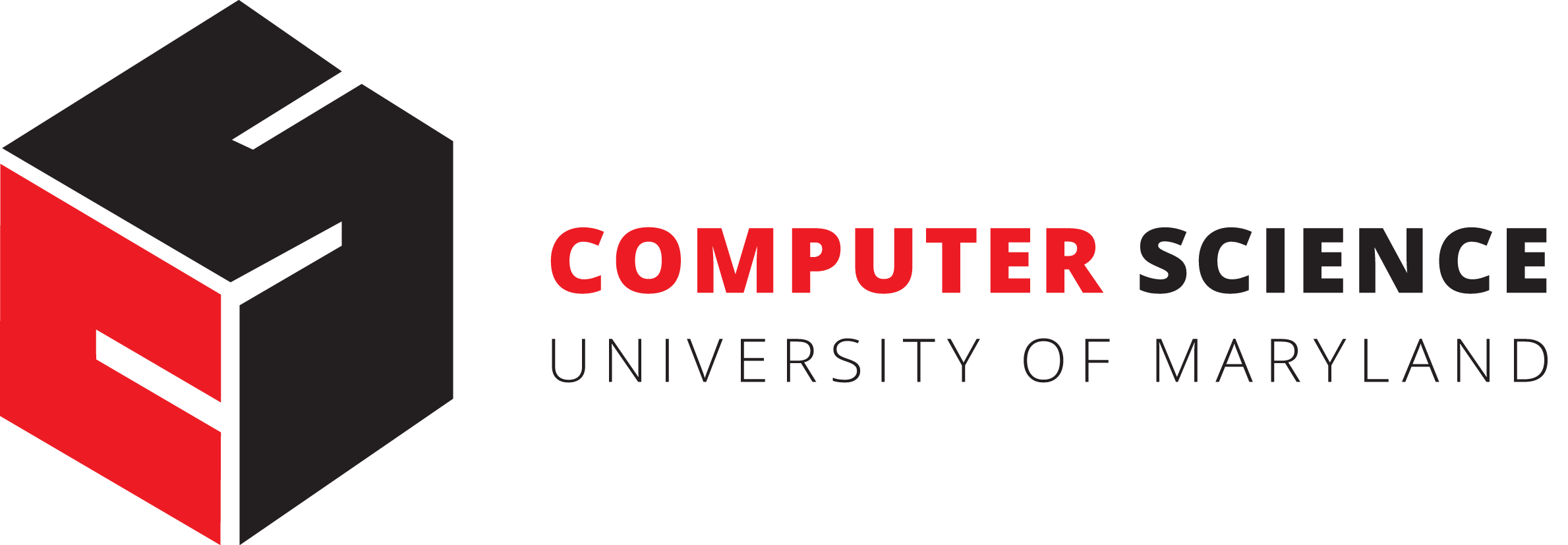 1
Project ideas
1. Smartphone “walking stick” for visually impaired persons
2. Locate an intruder by tracking footsteps
3. Parametric speaker for directional sound projection
4. Head mounted microphone array for augmenting user’s acoustic environment
5. Using smartphone camera to detect cardiac wave and use it for authentication
6. Voice liveness detection
7. Using brainwave as password
2
Beamforming in 2D space
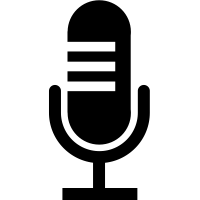 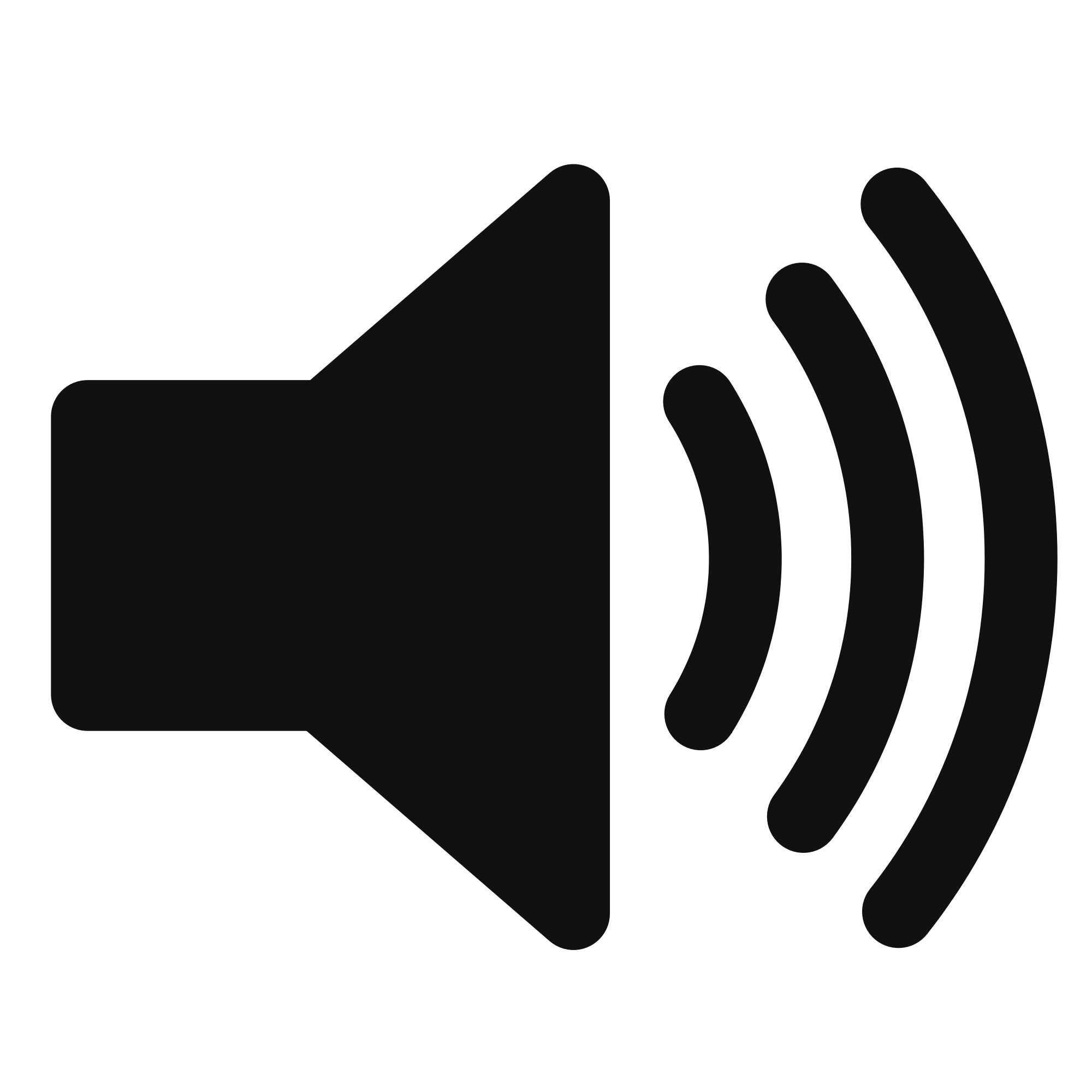 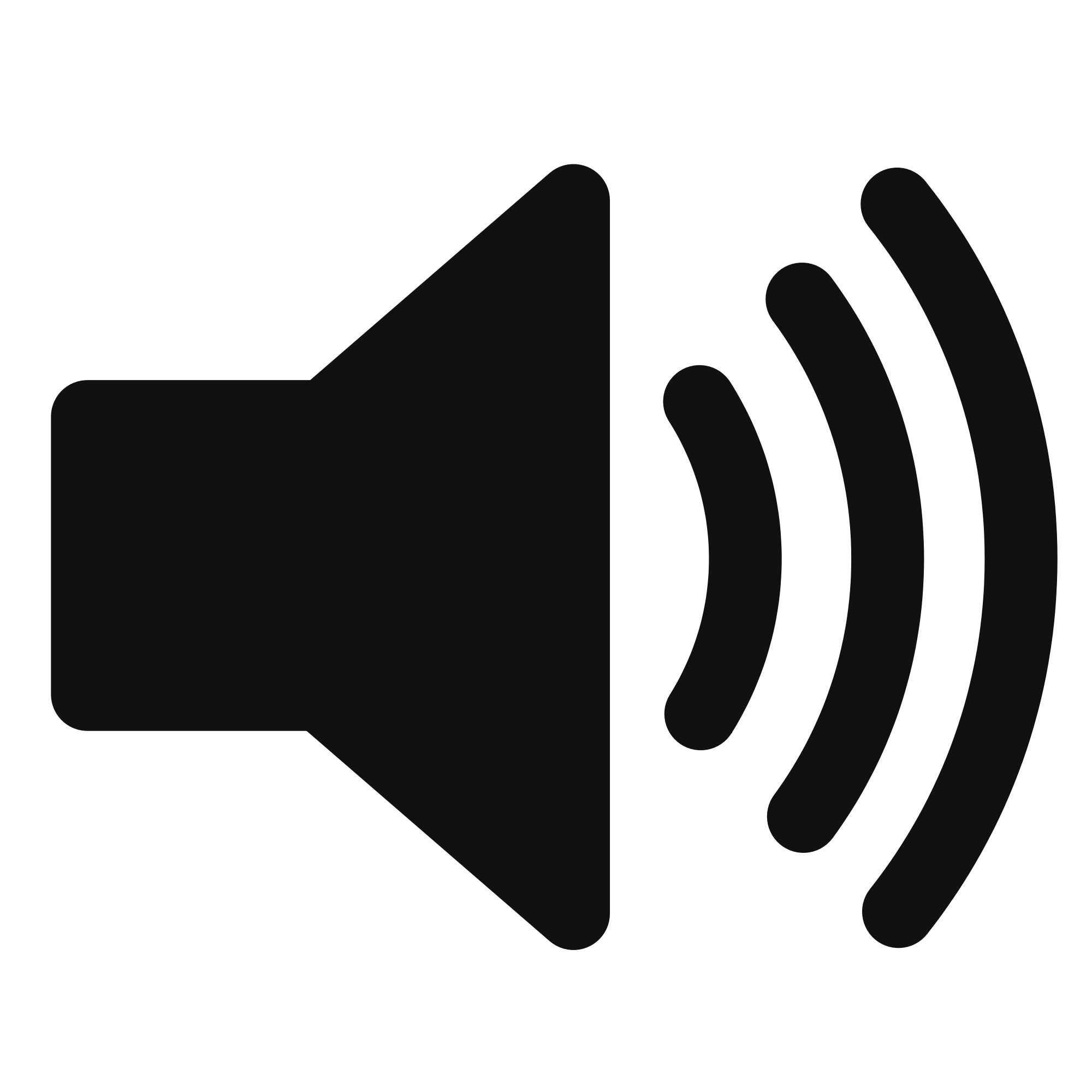 3
Beamforming in 2D space
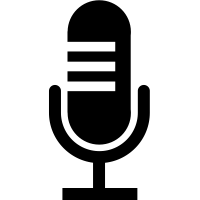 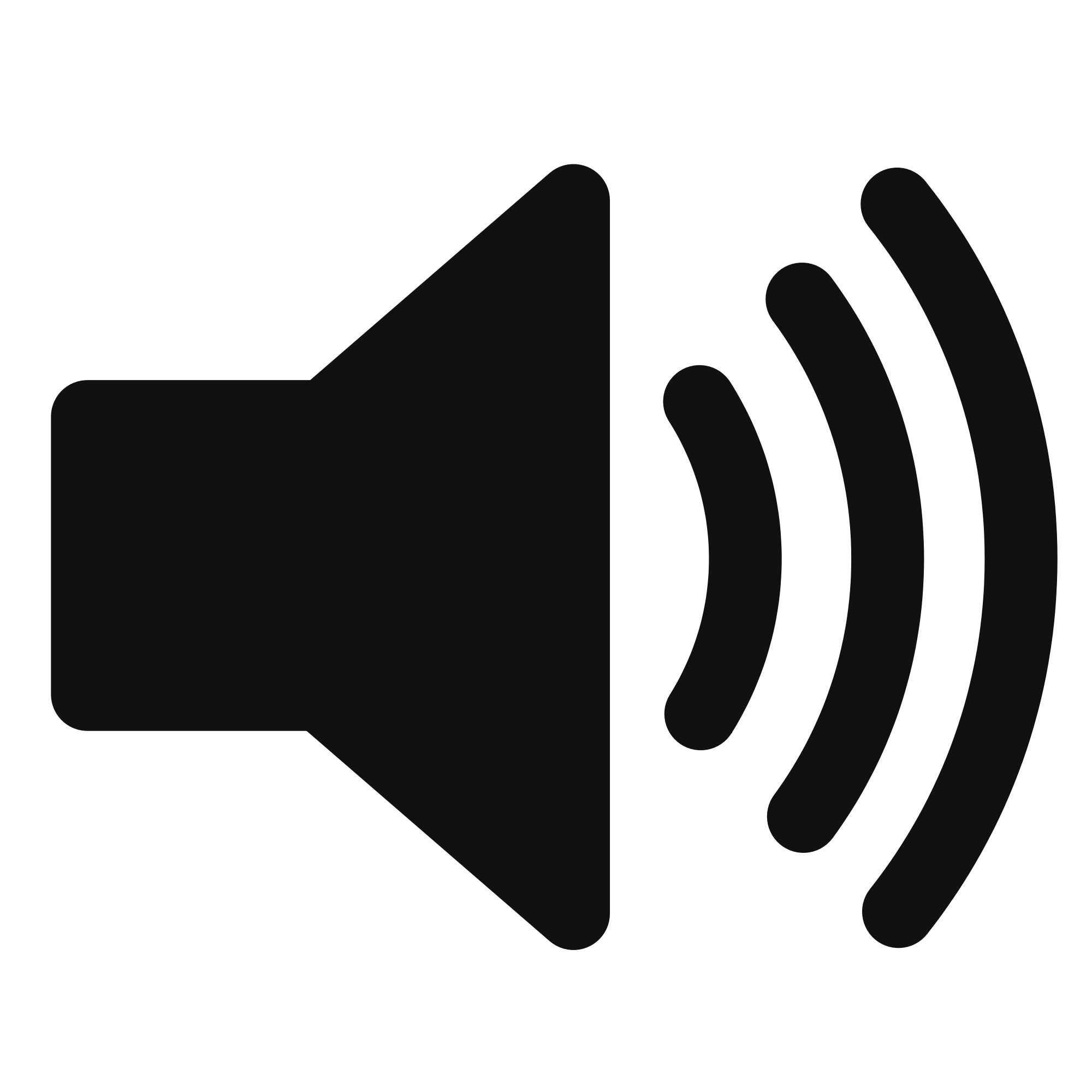 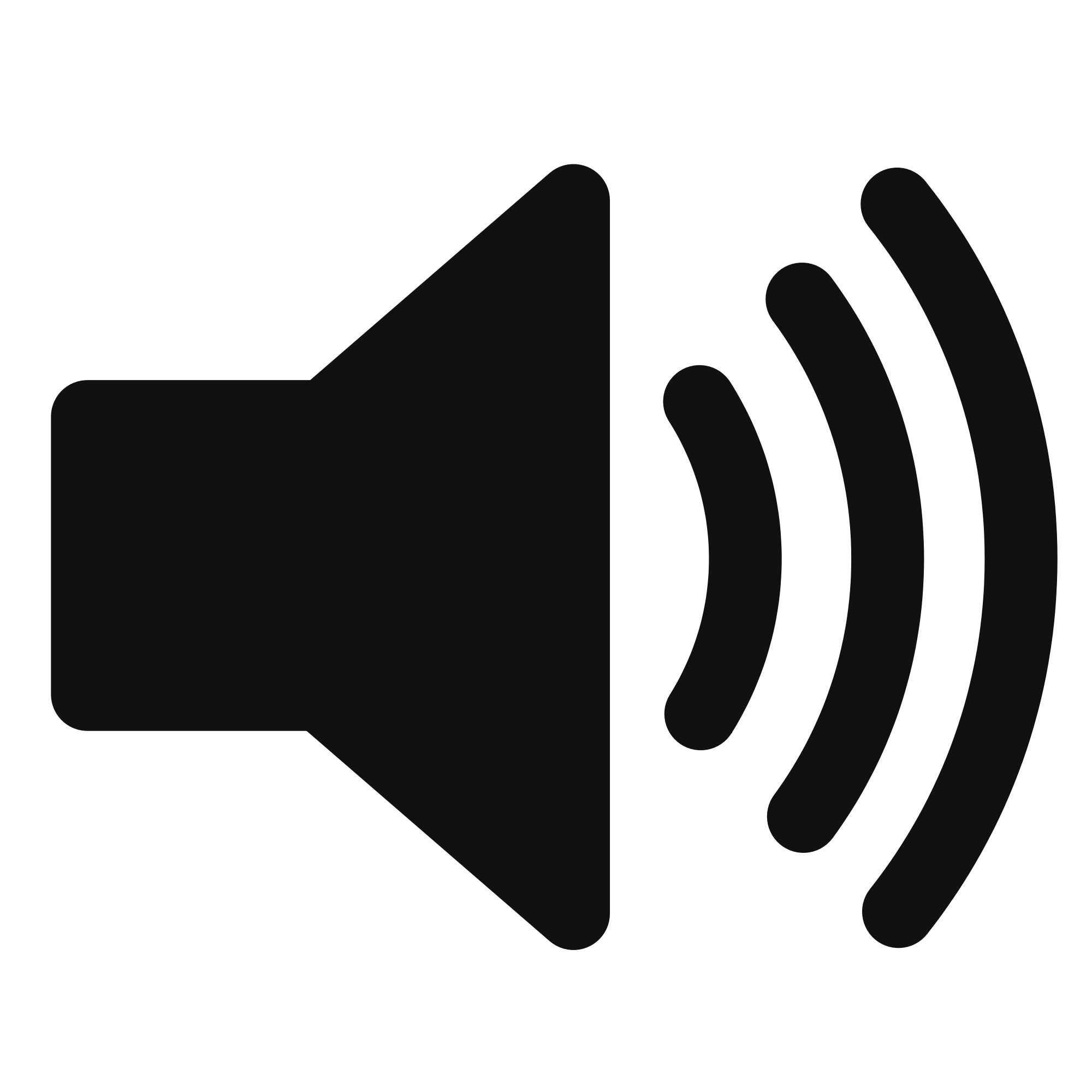 4
Beamforming in 2D space
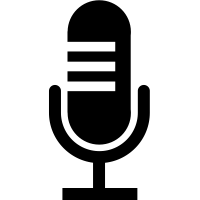 Phase difference between these two paths
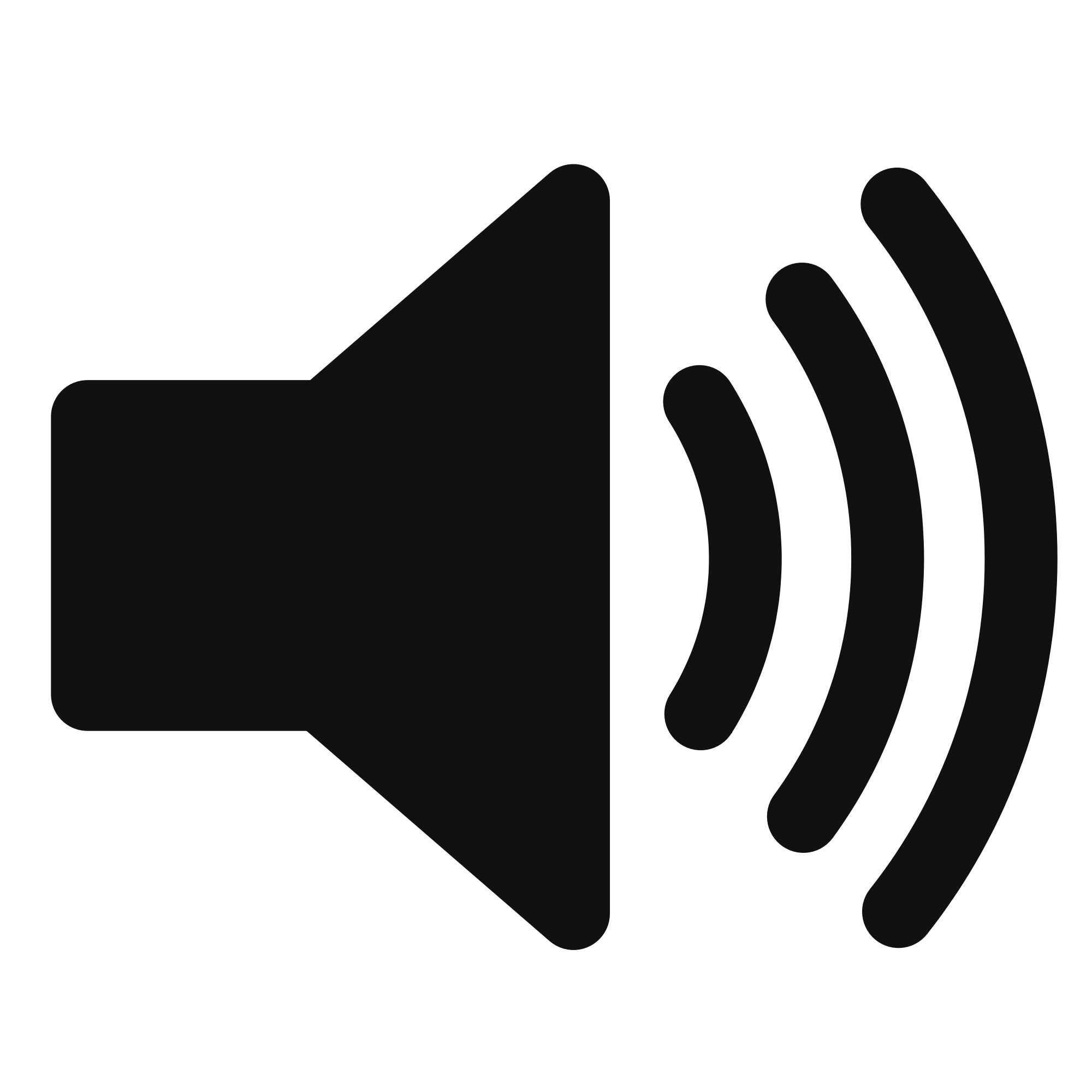 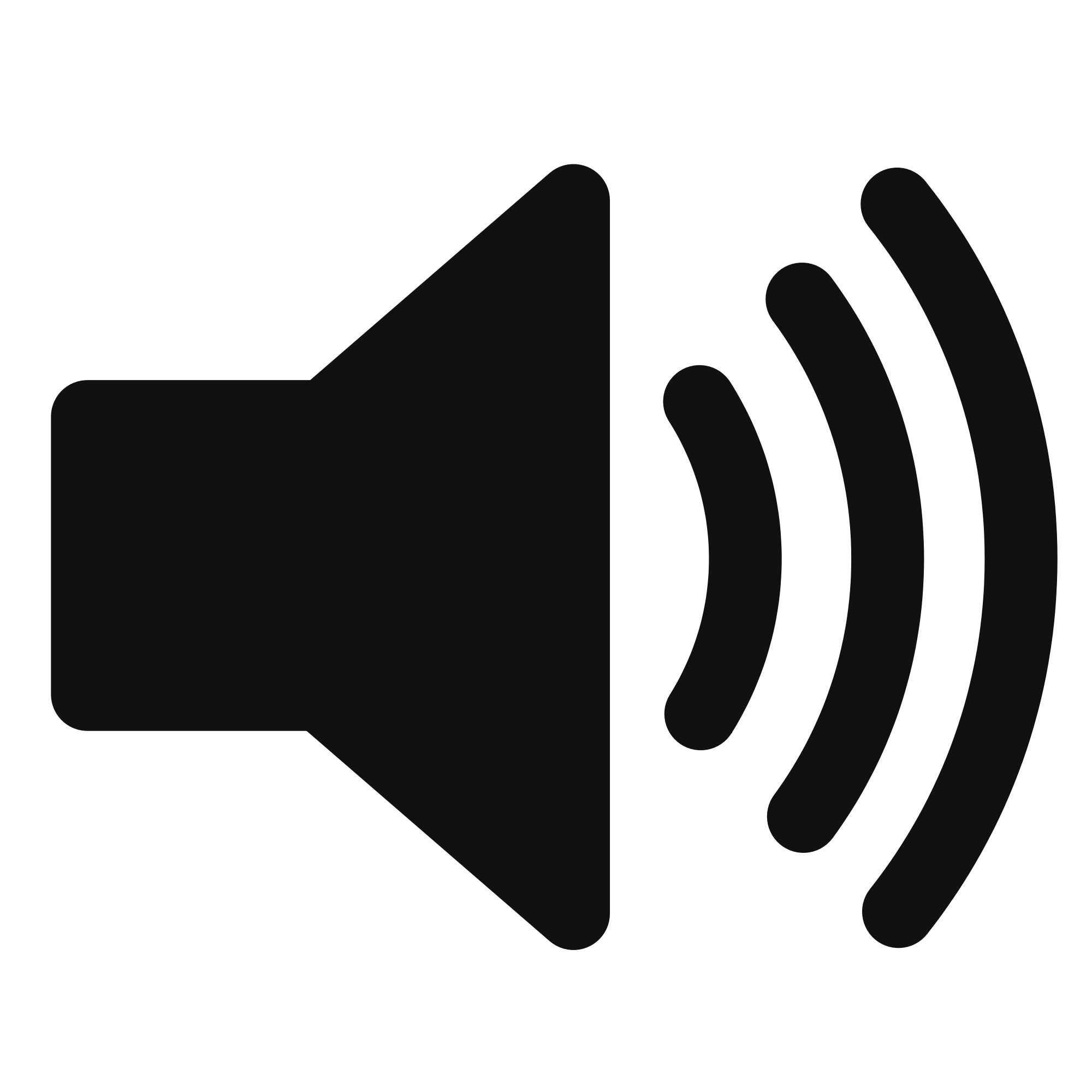 5
Beamforming in 2D space
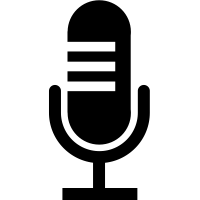 Approximation for ‘far field’
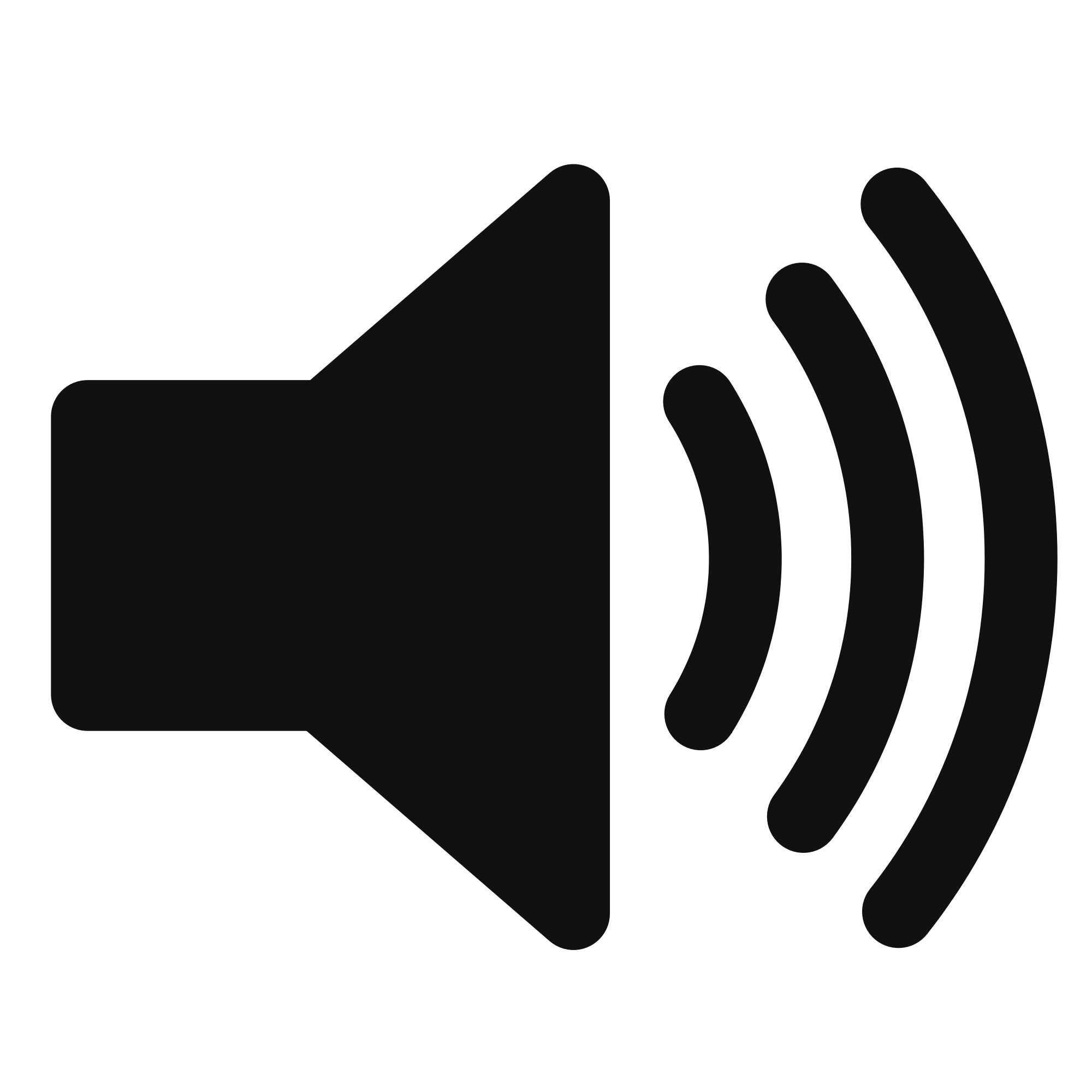 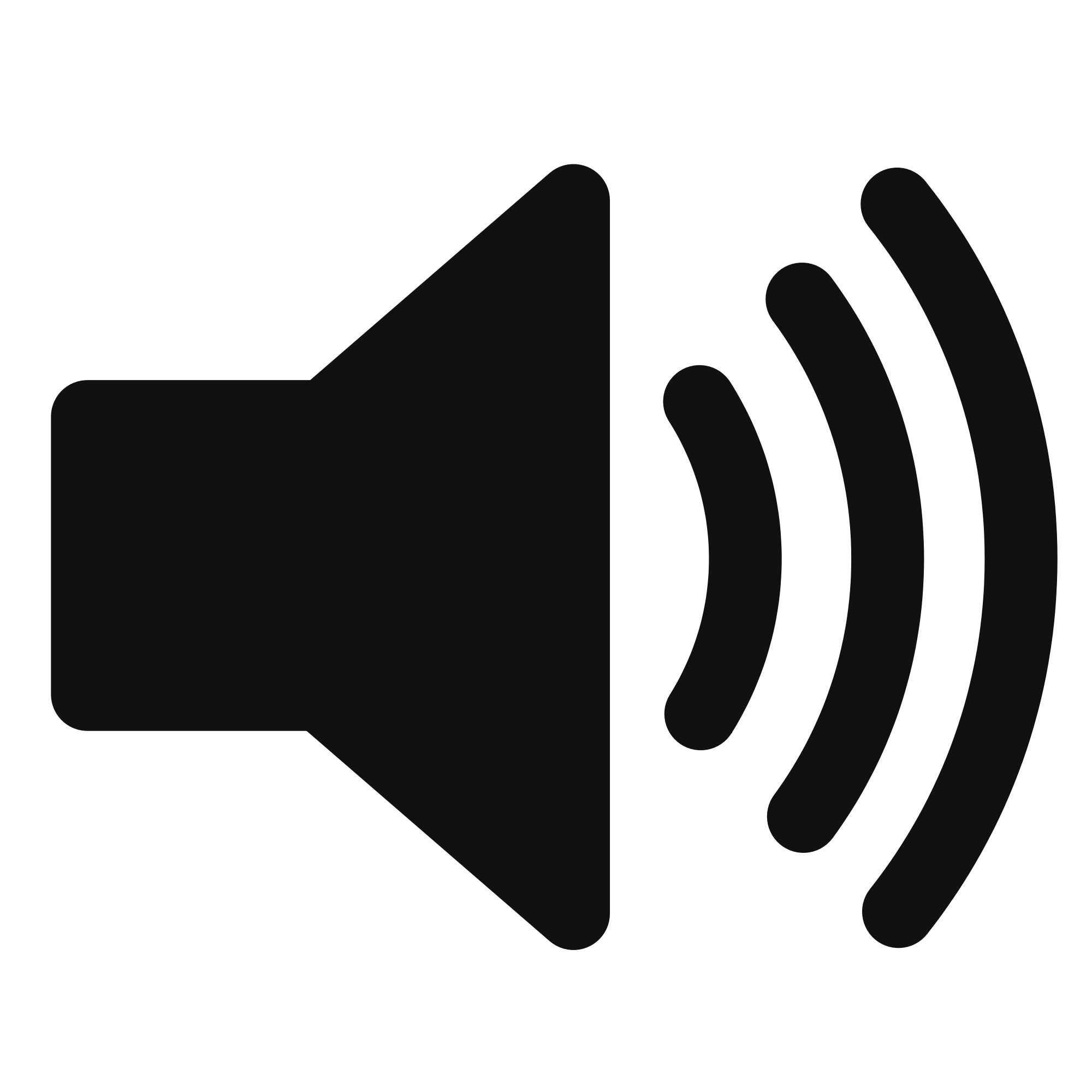 6
Beamforming in 2D space
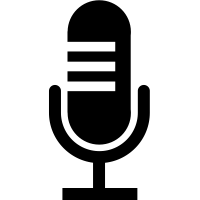 Approximation for ‘far field’
Along this line
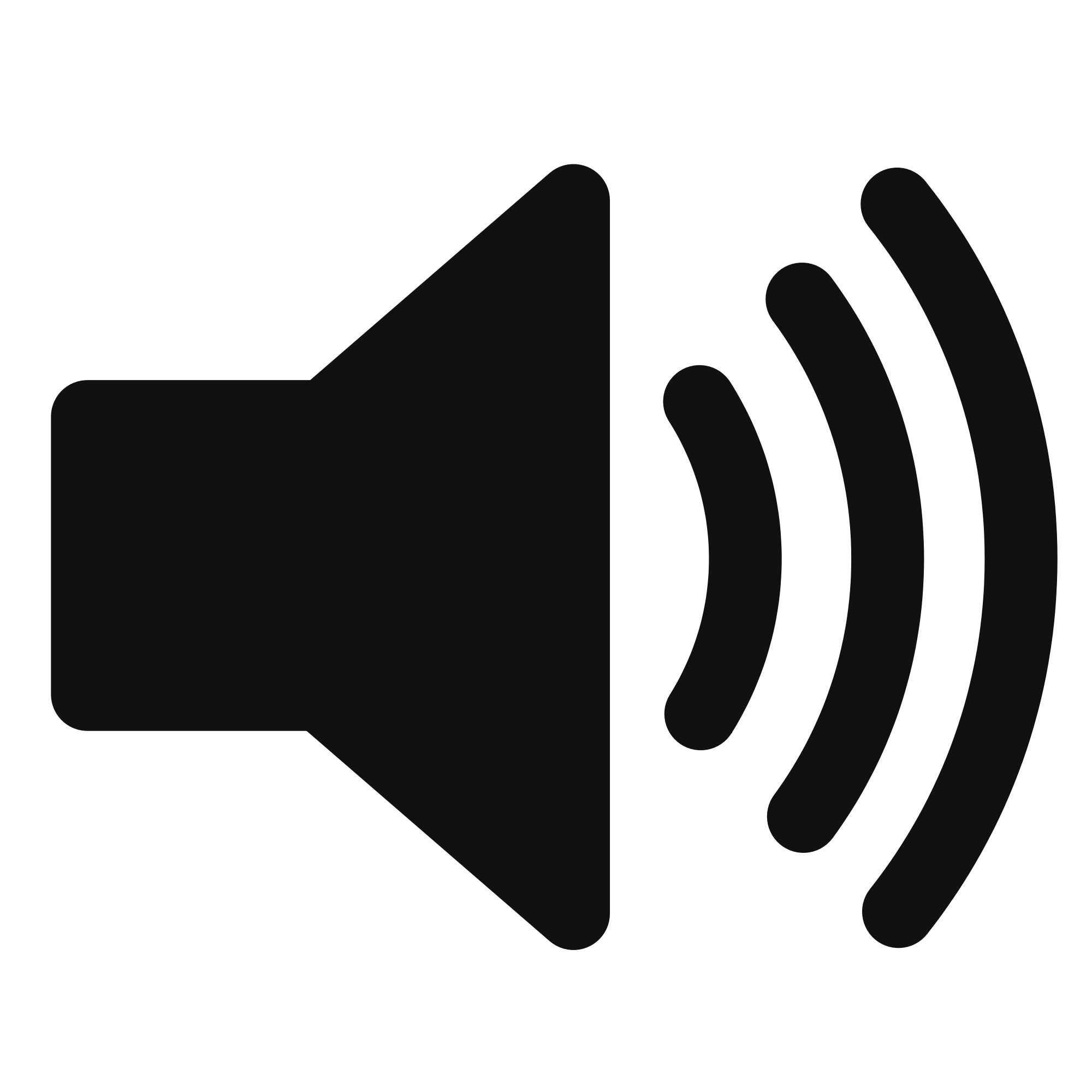 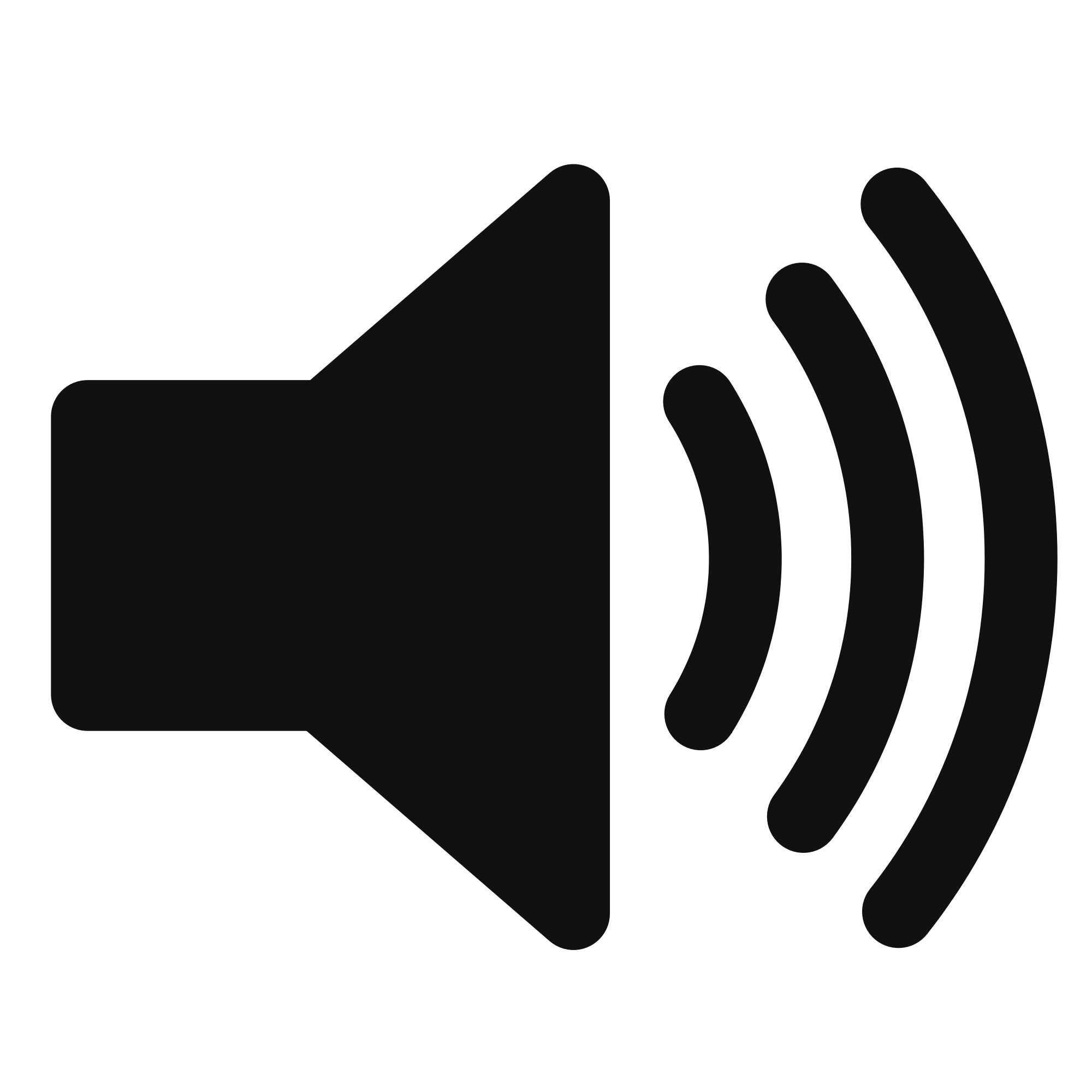 7
Beamforming in 2D space
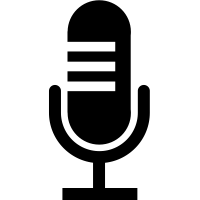 Approximation for ‘far field’
Along this line
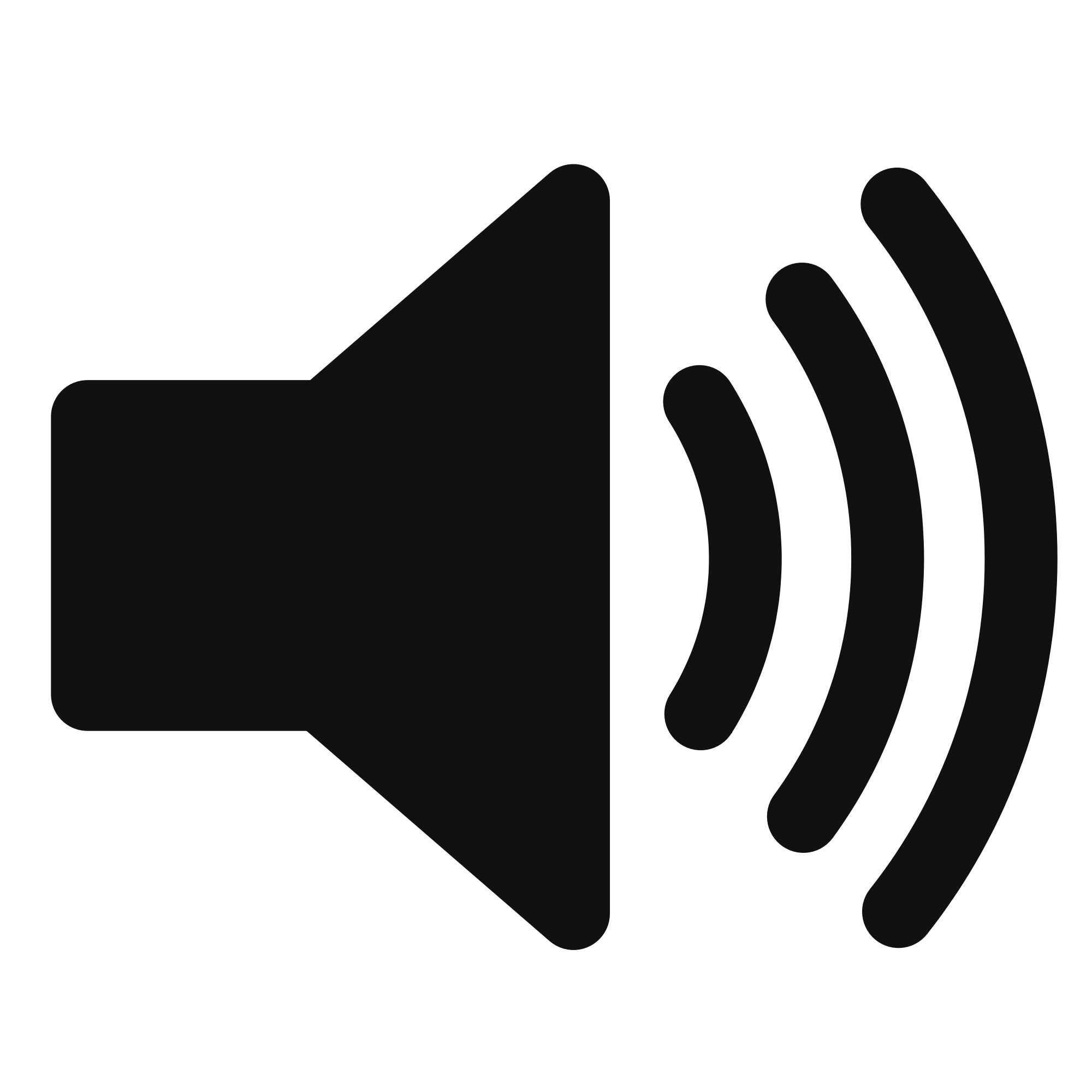 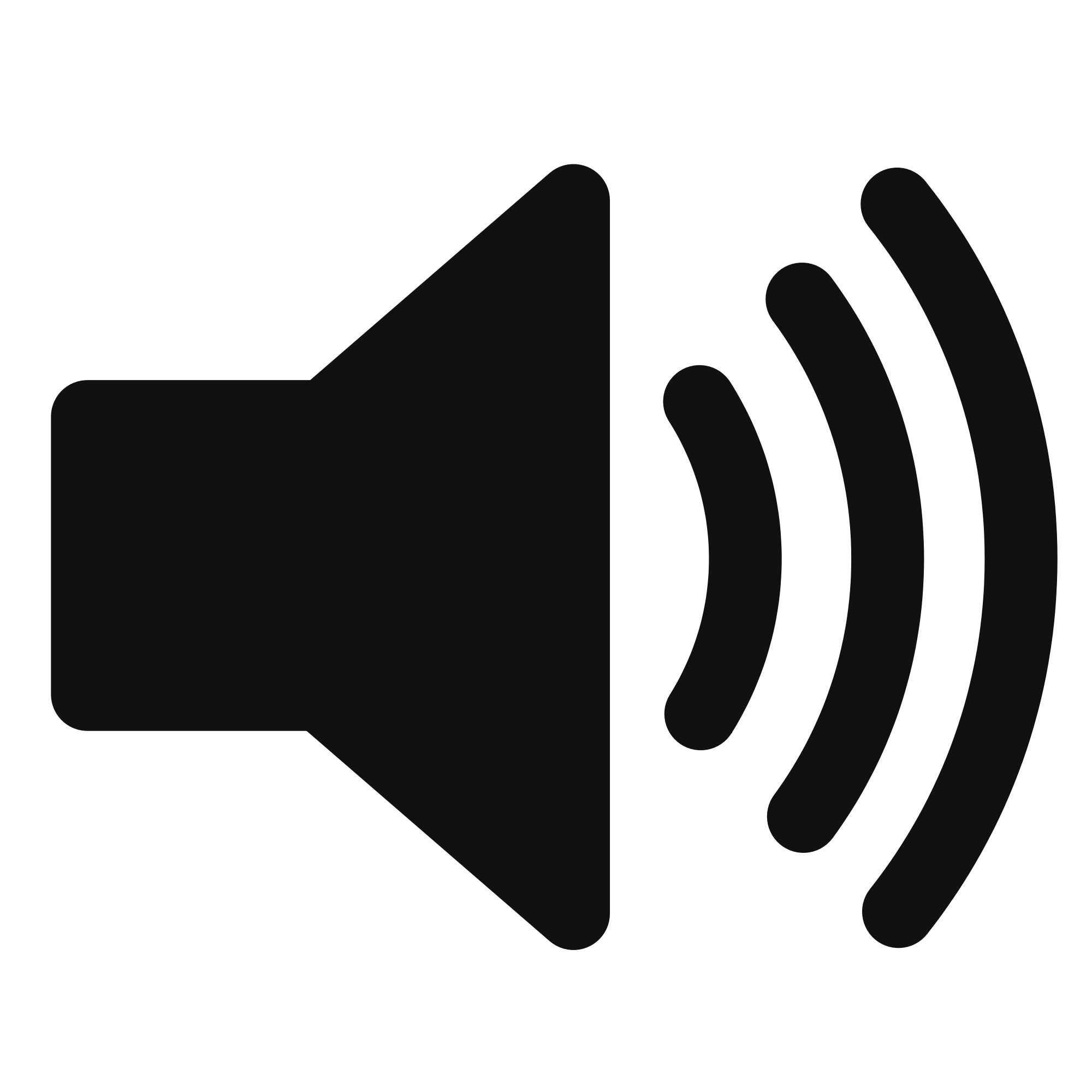 8
Beamforming in 2D space
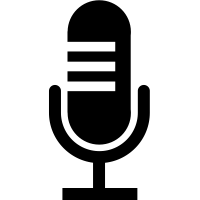 Approximation for ‘far field’
Does the gain depend on the distance from the array?
Along this line
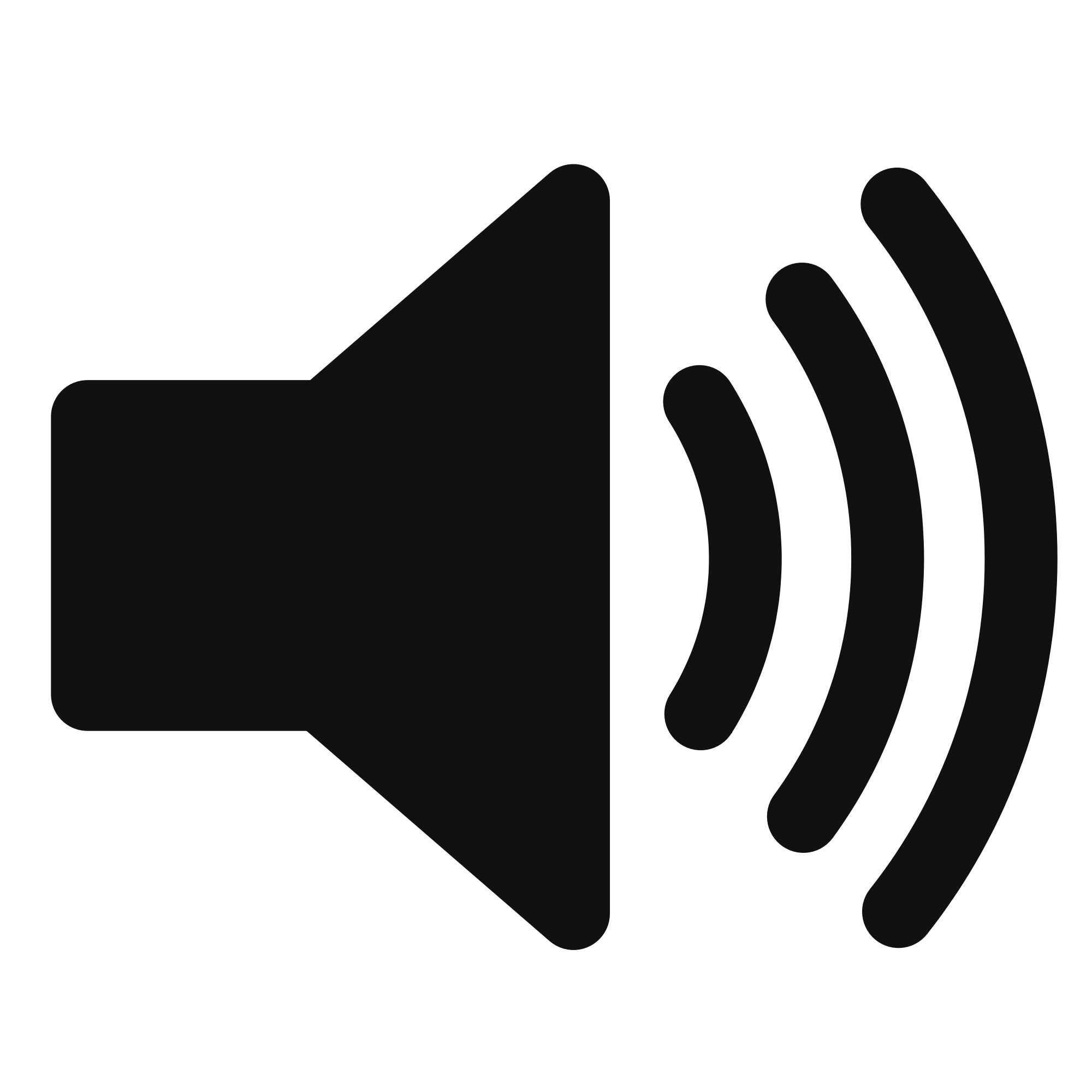 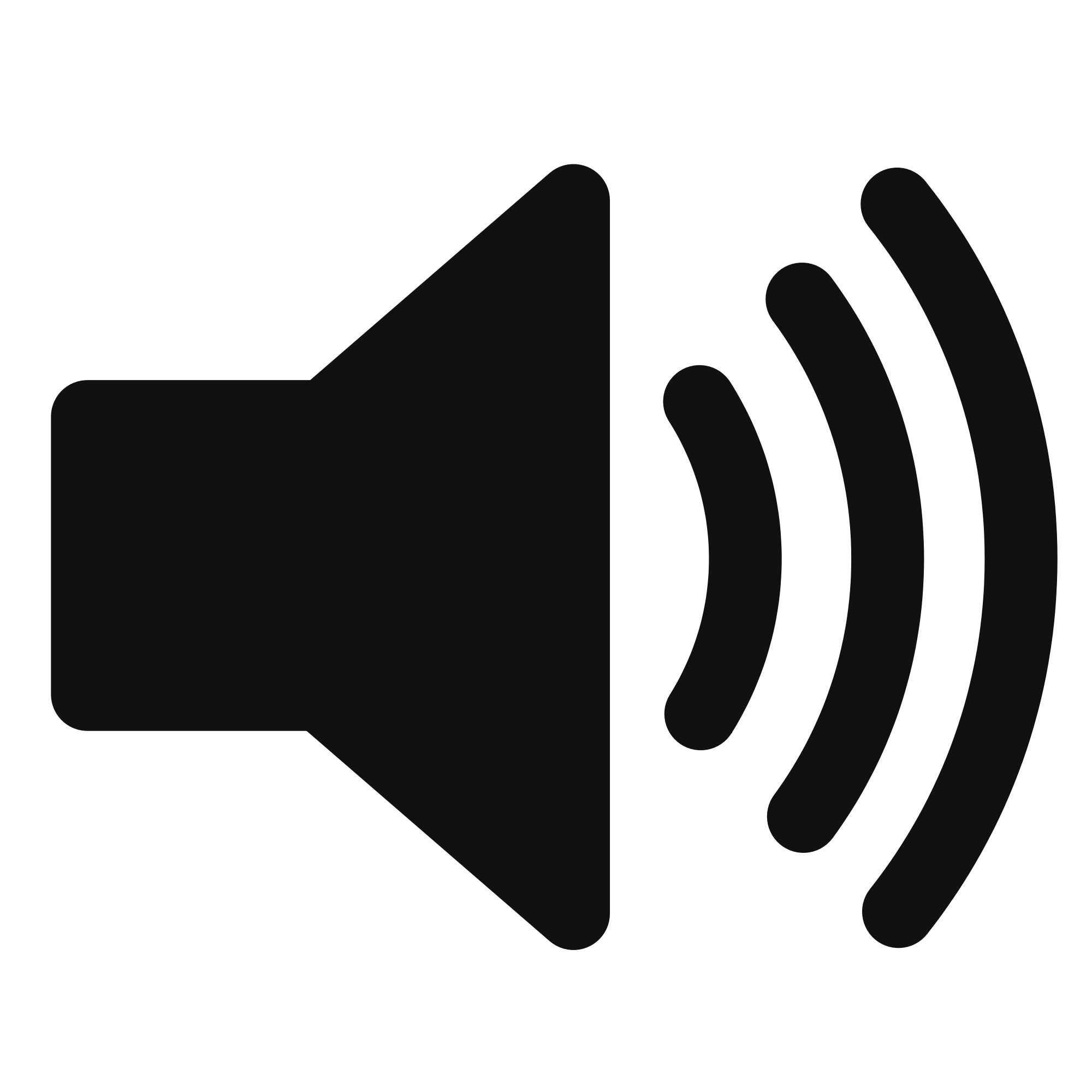 9
Beamforming in 2D space
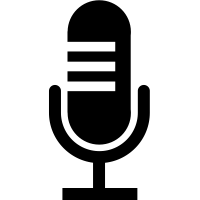 Approximation for ‘far field’
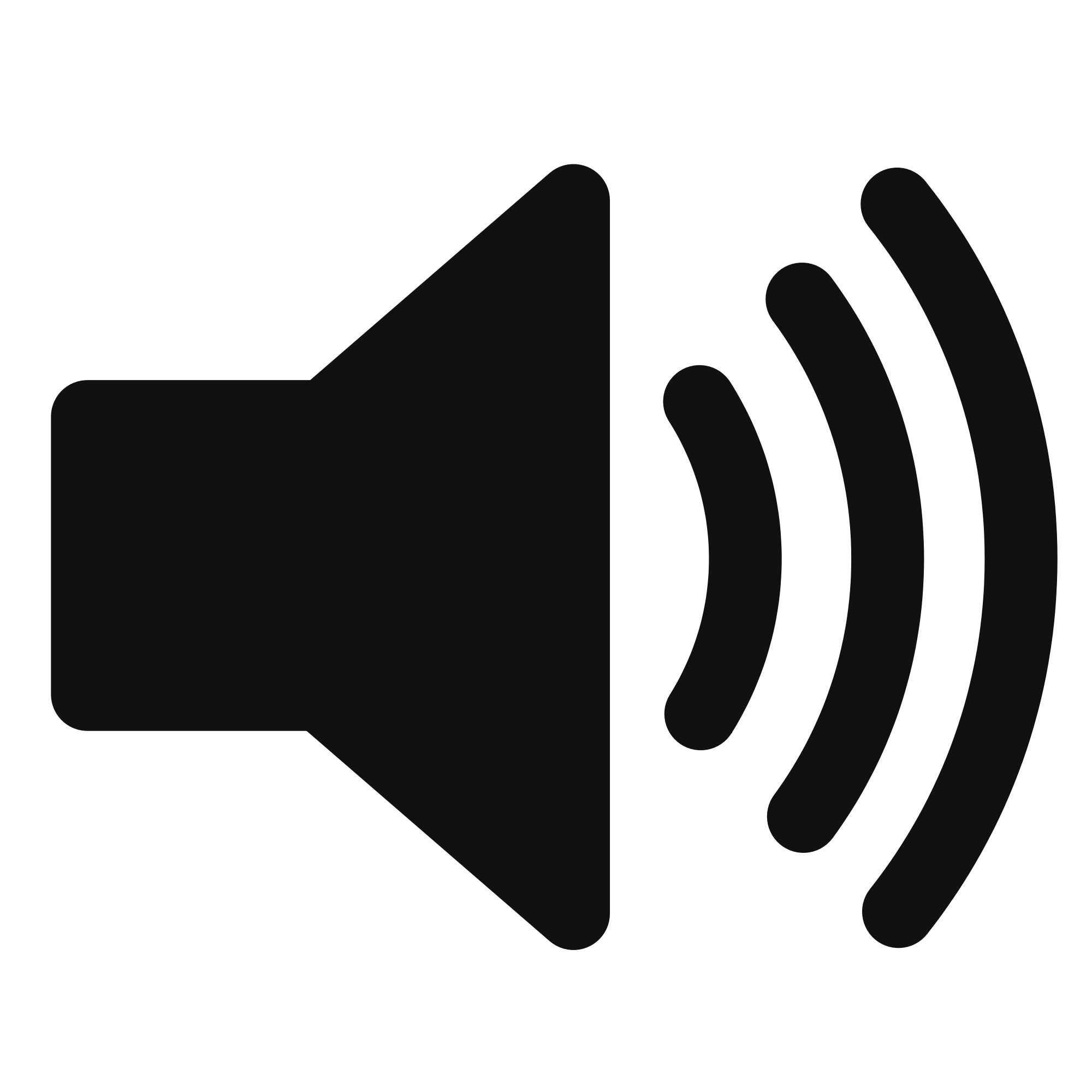 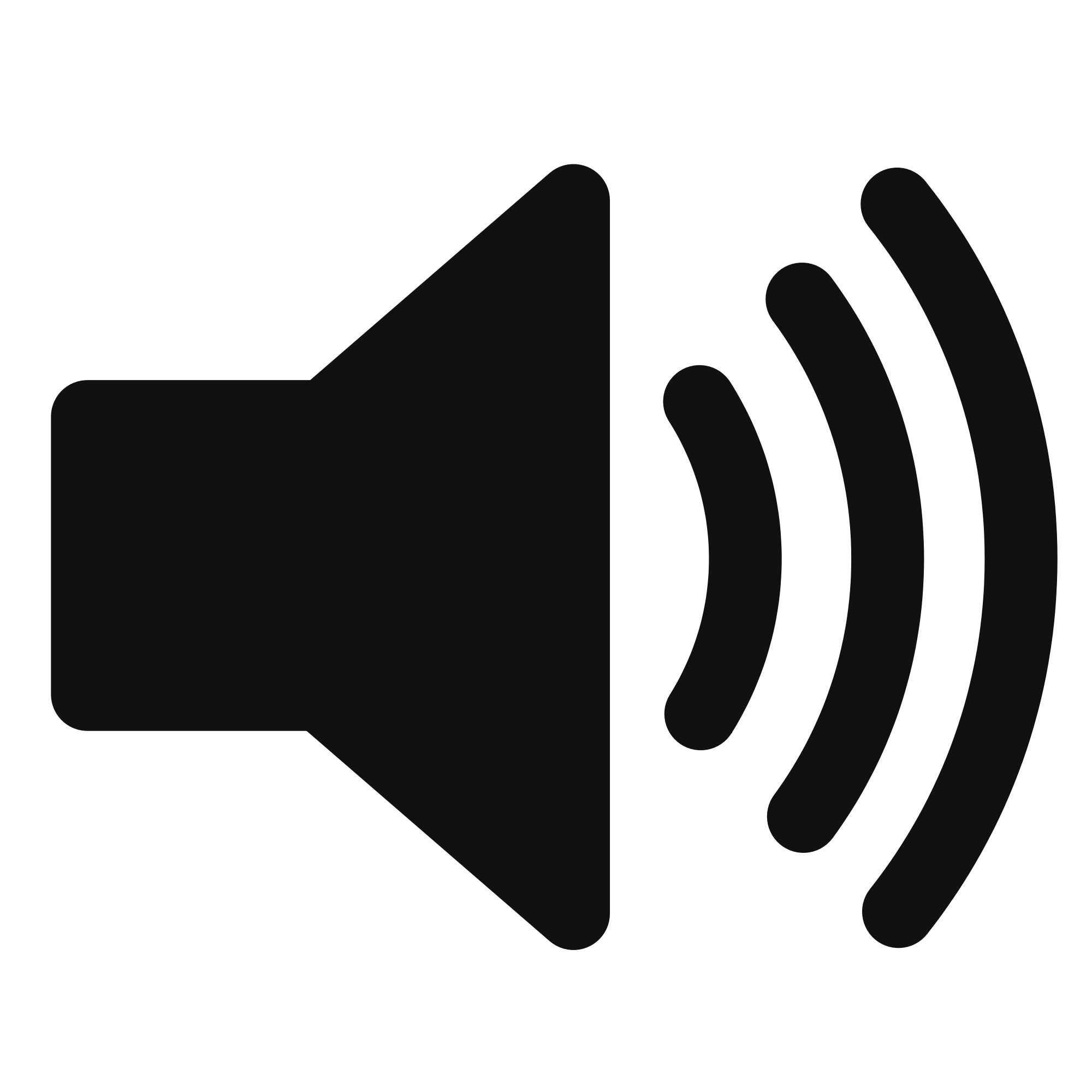 10
Beamforming in 2D space
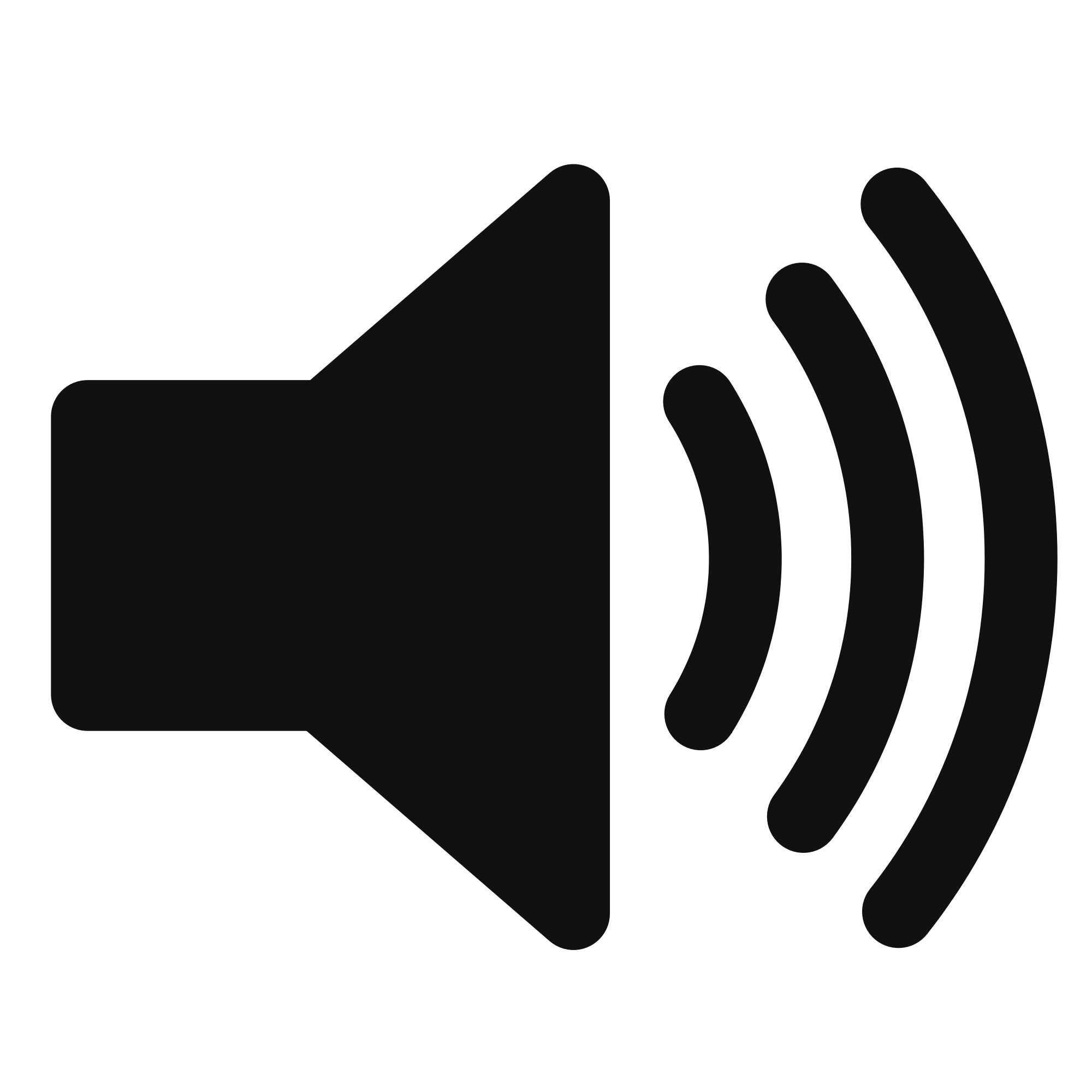 Approximation for ‘far field’
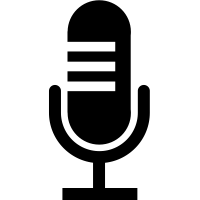 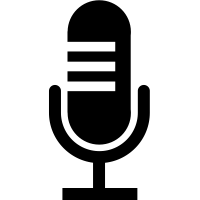 +
11
Beamforming in 2D space
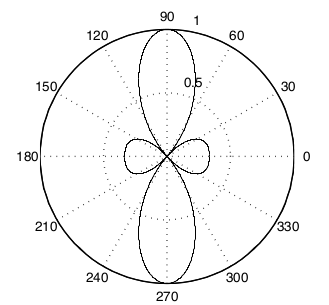 Directional gain of an array
12
Uniform Linear Array (ULA)
13
Beamforming in 2D space
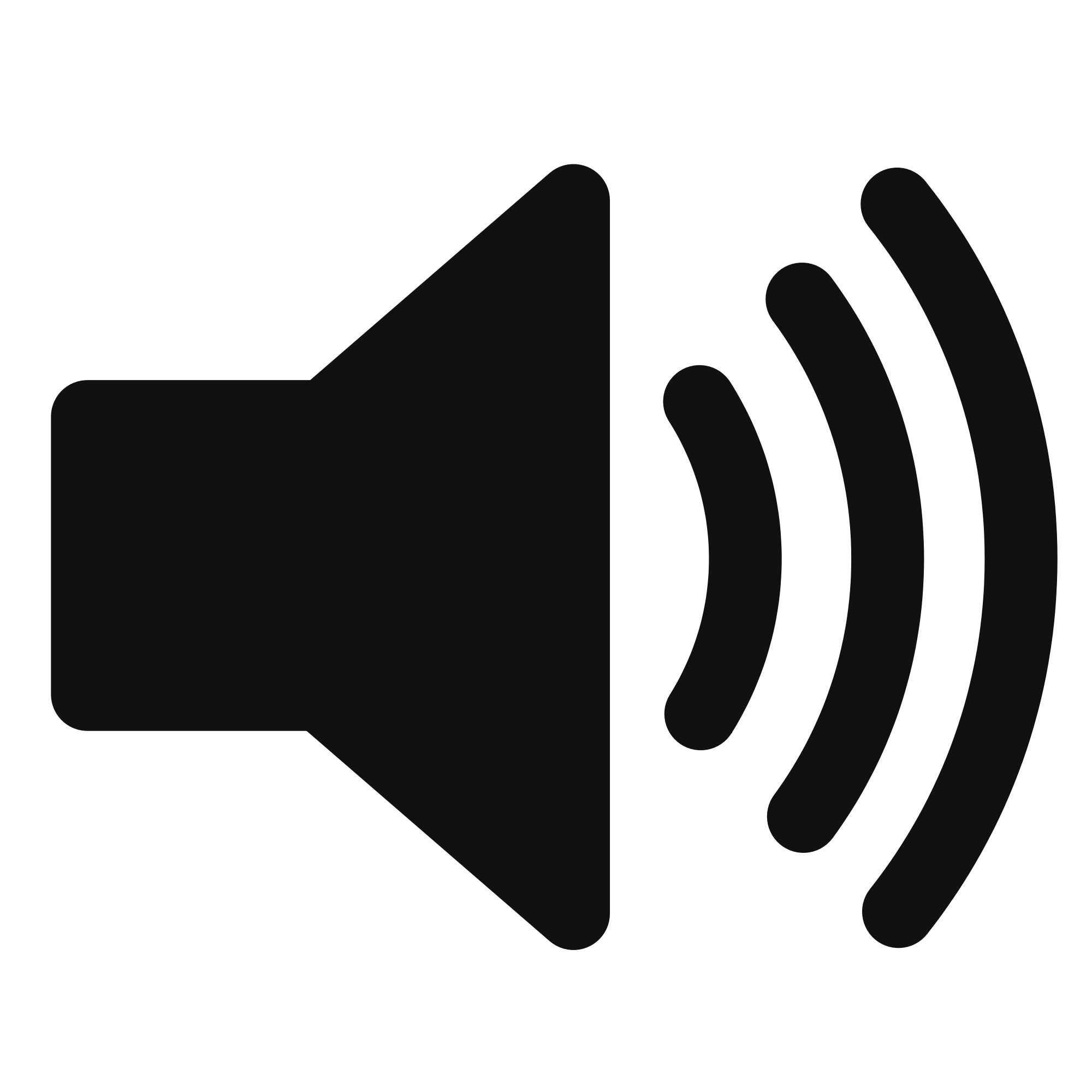 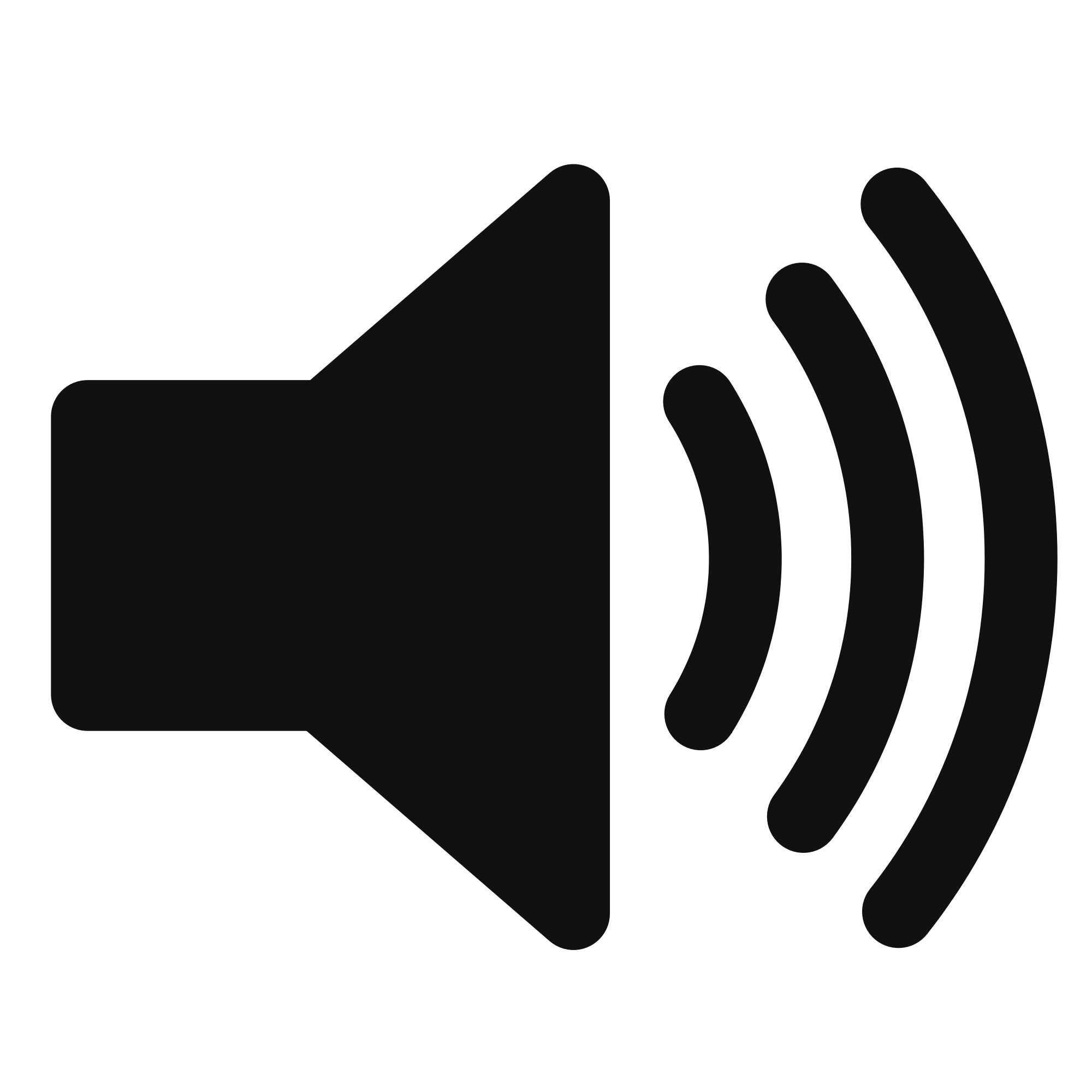 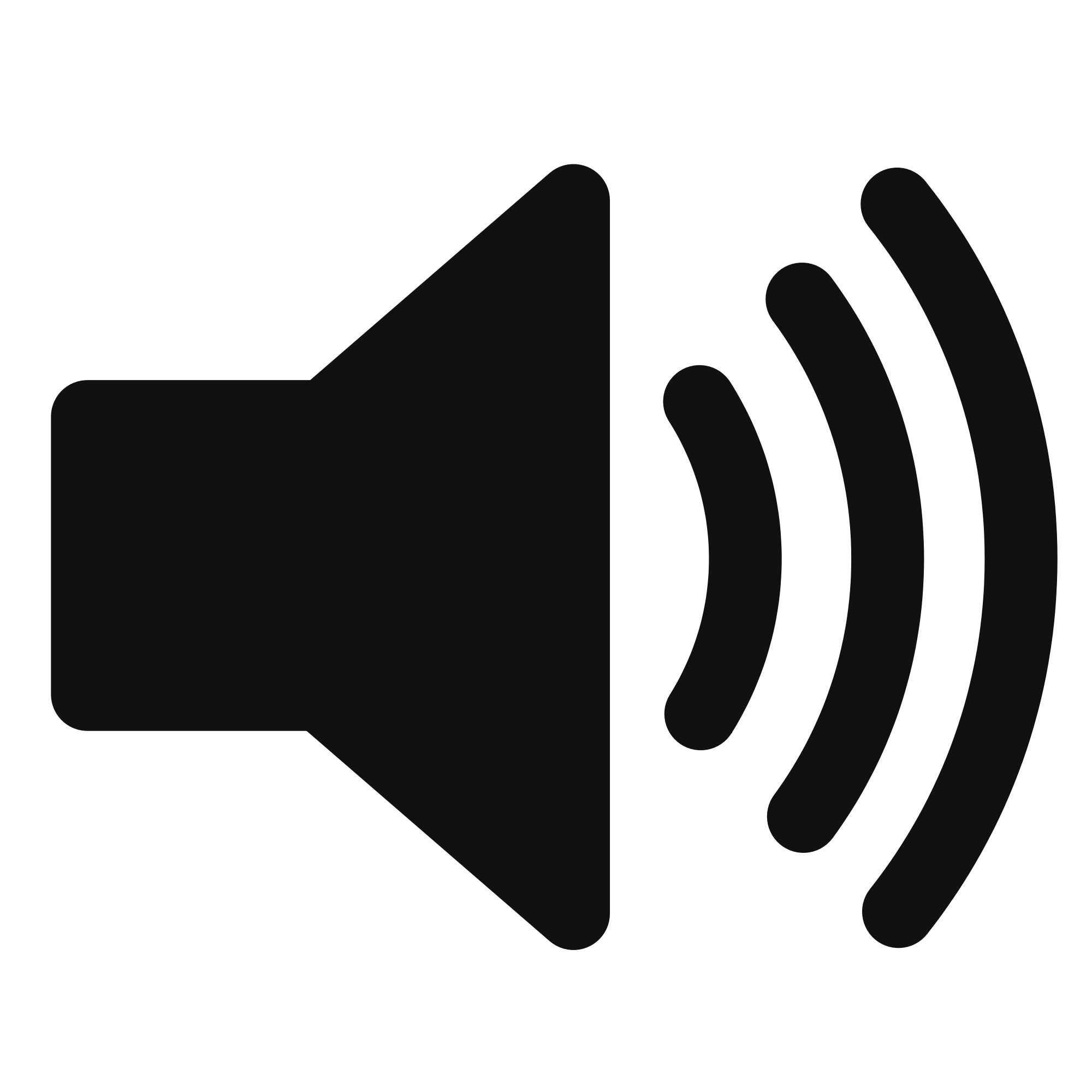 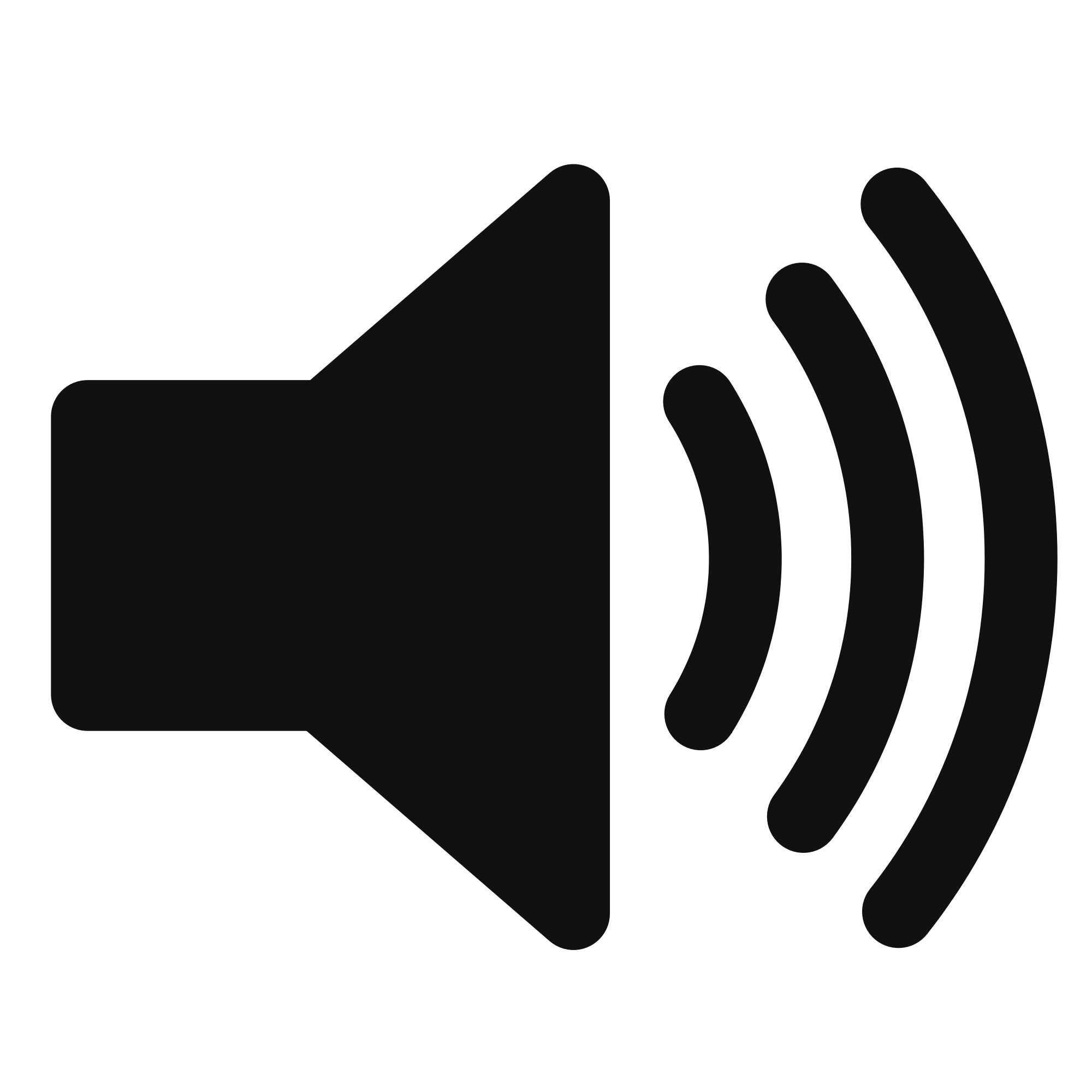 …
N elements
14
Beamforming in 2D space
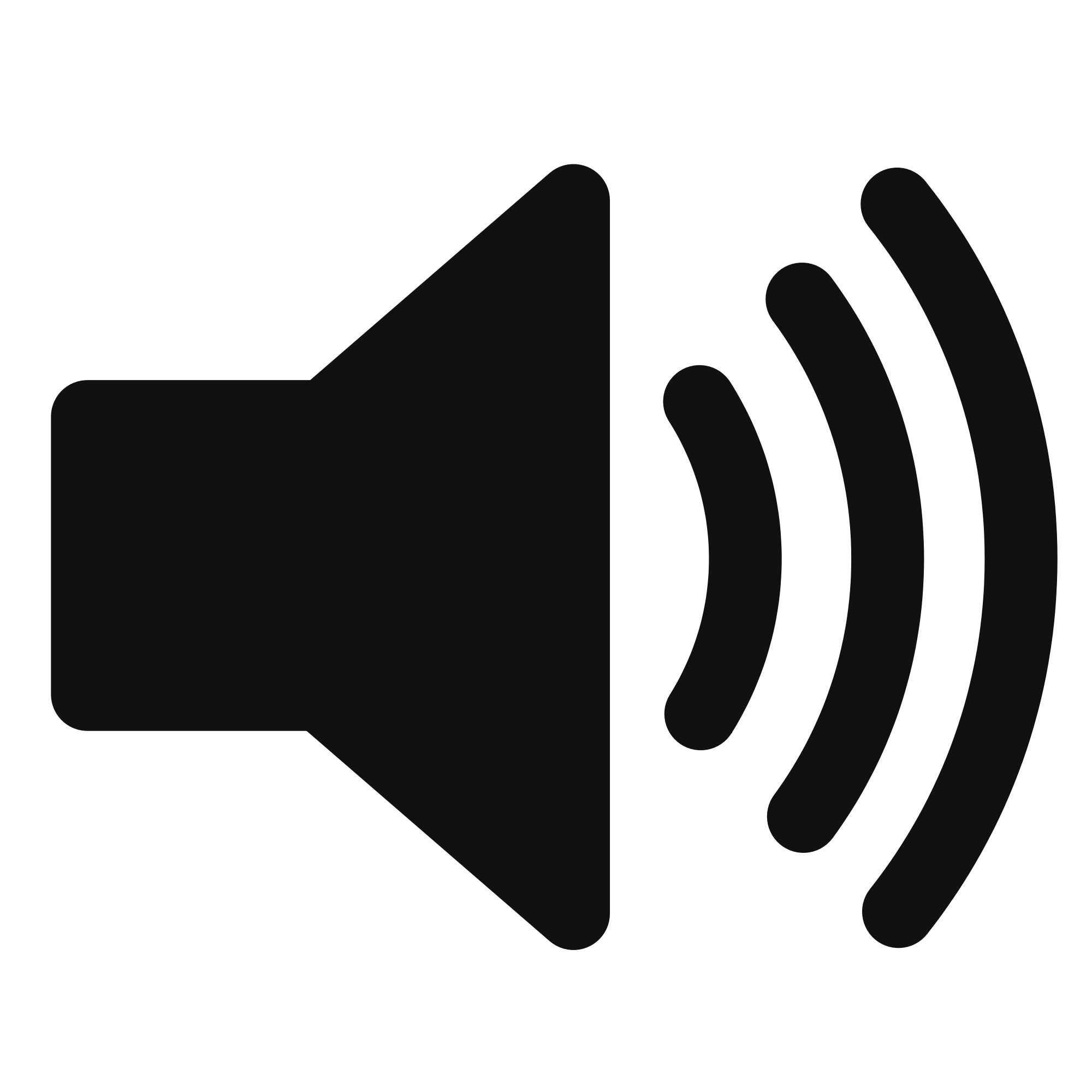 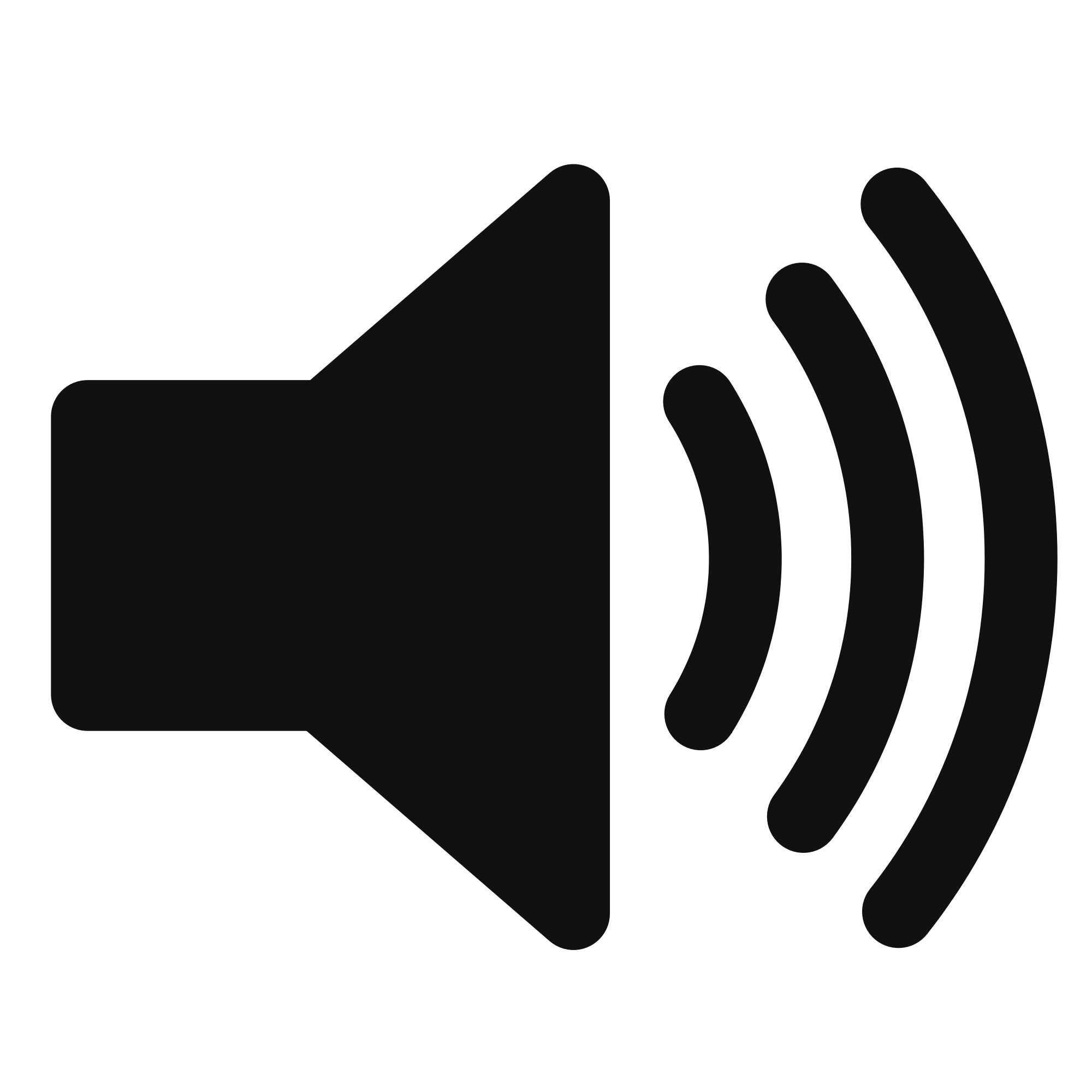 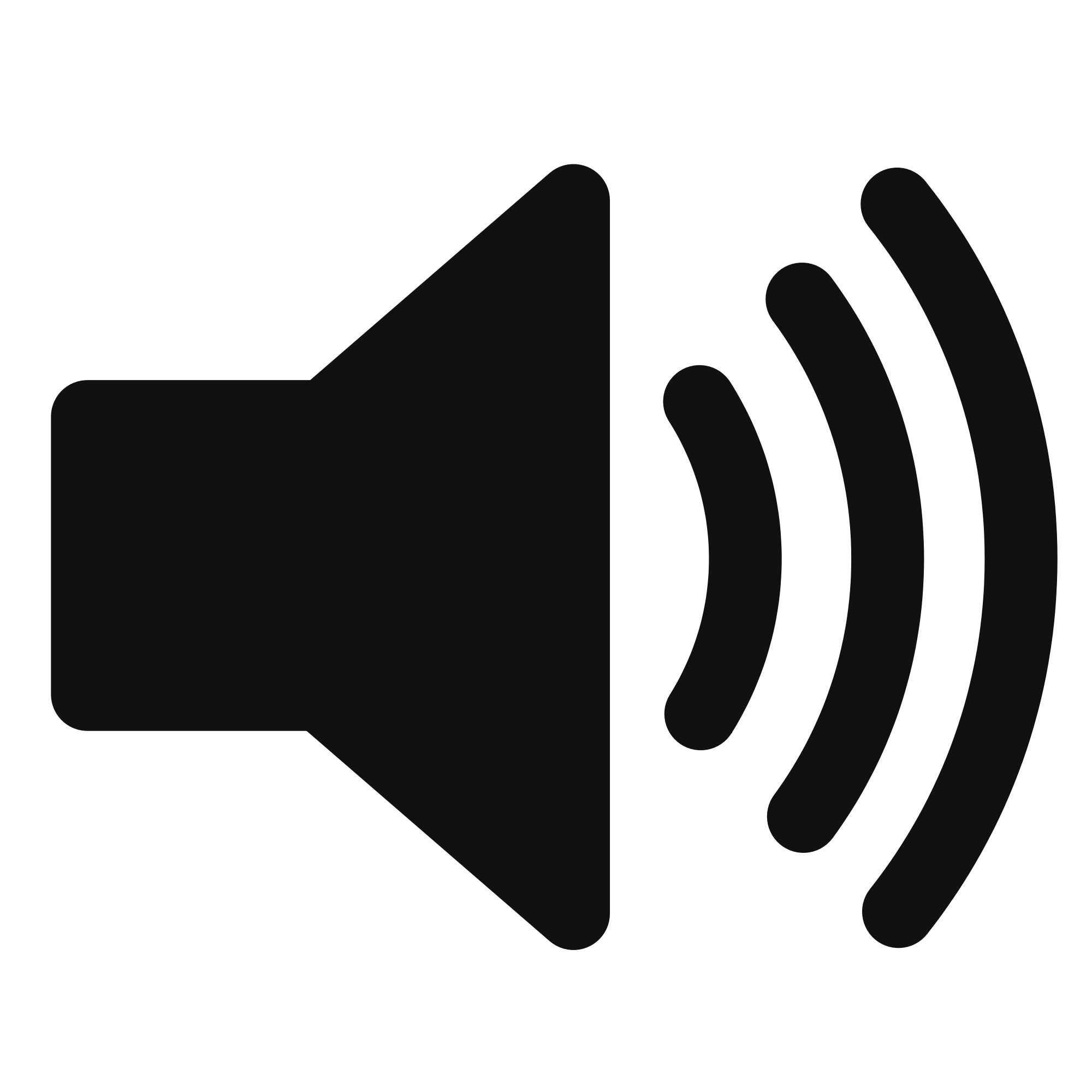 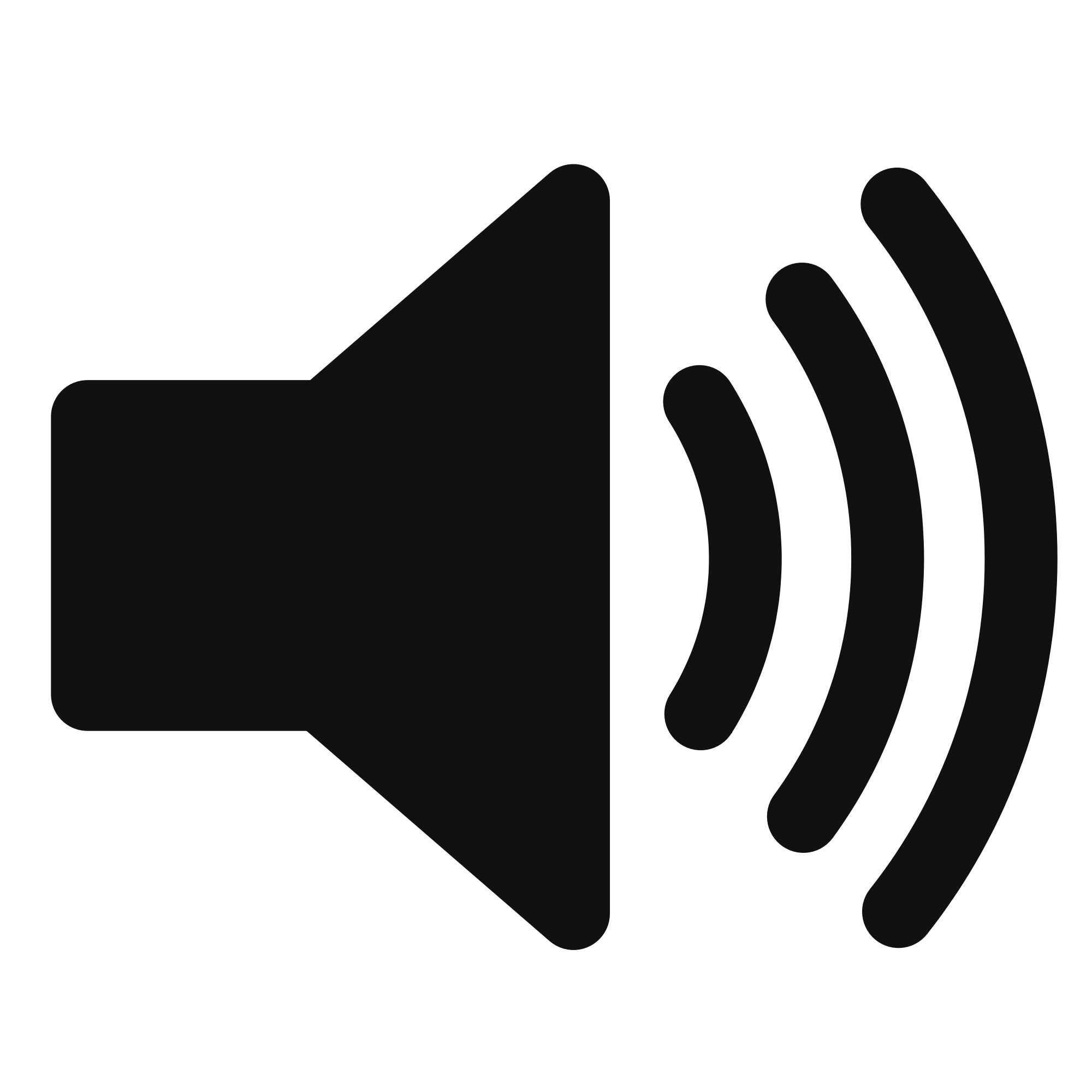 …
N elements
15
Beamforming in 2D space
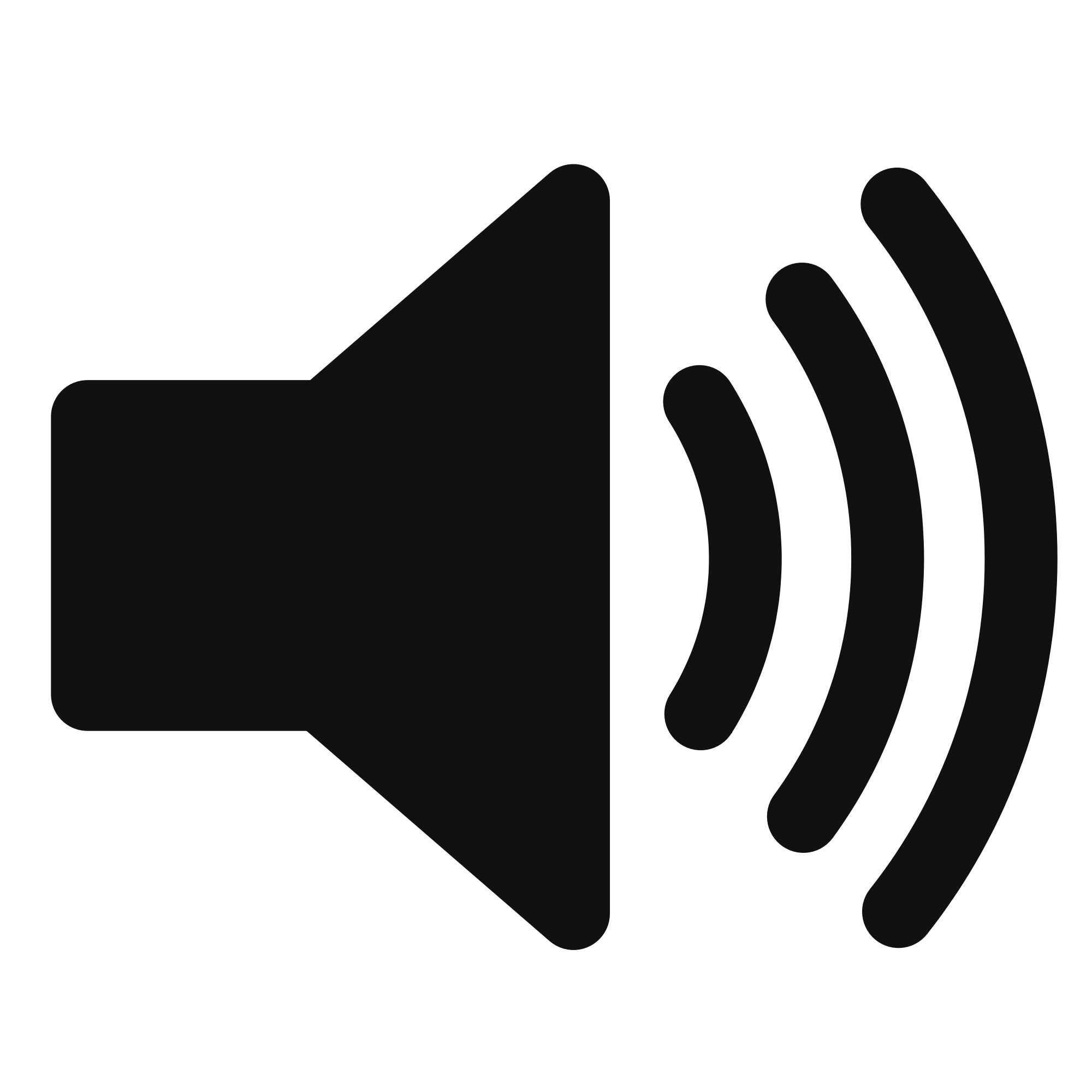 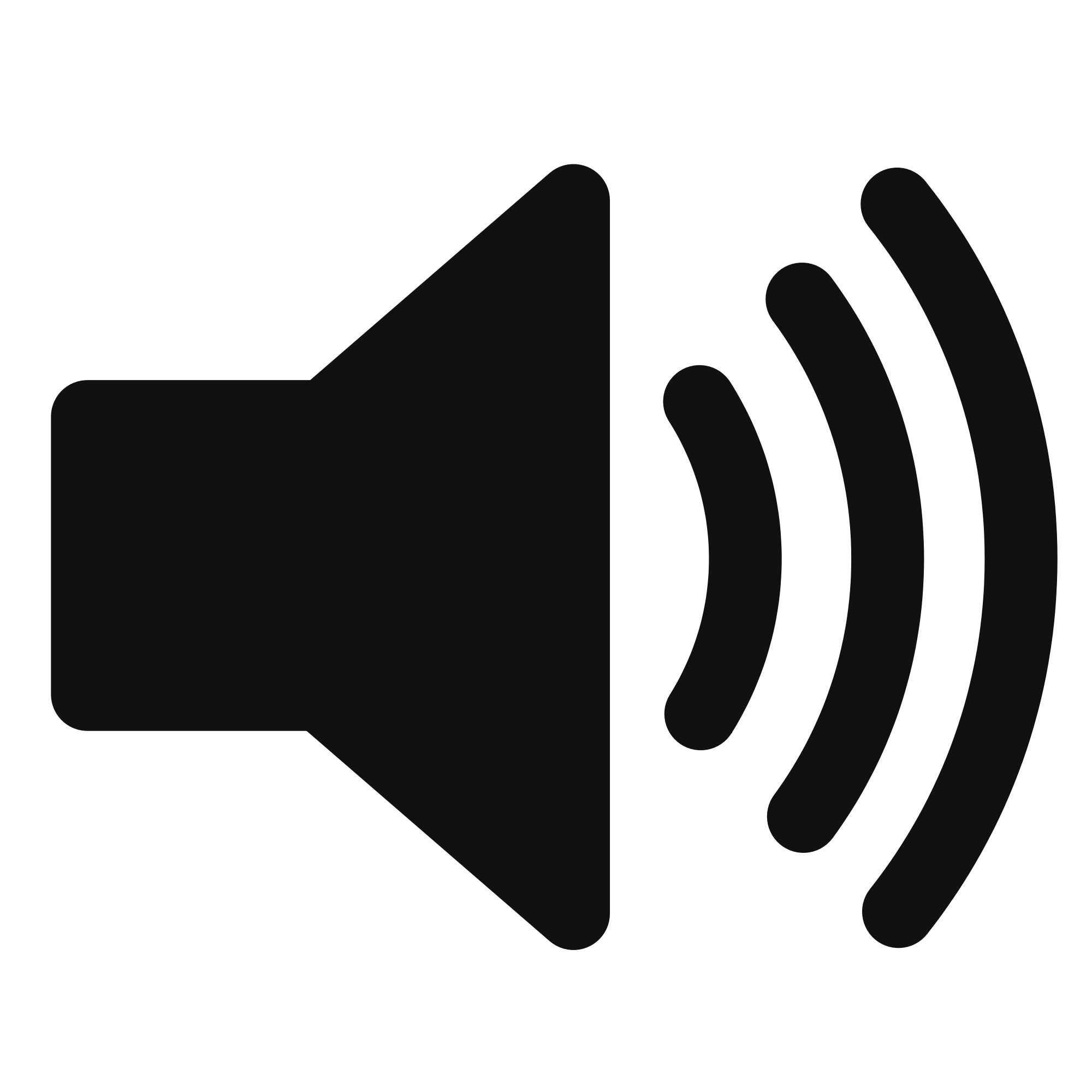 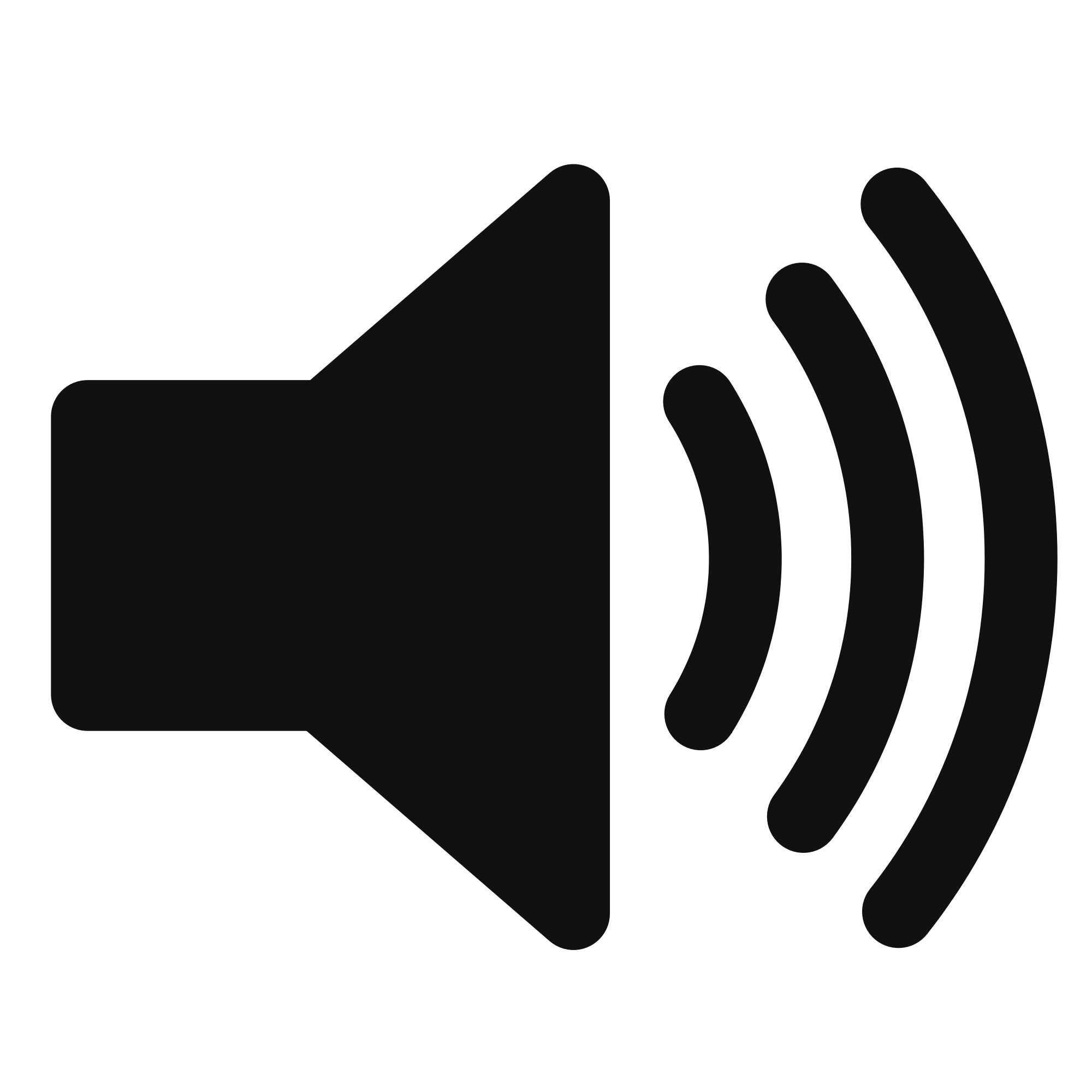 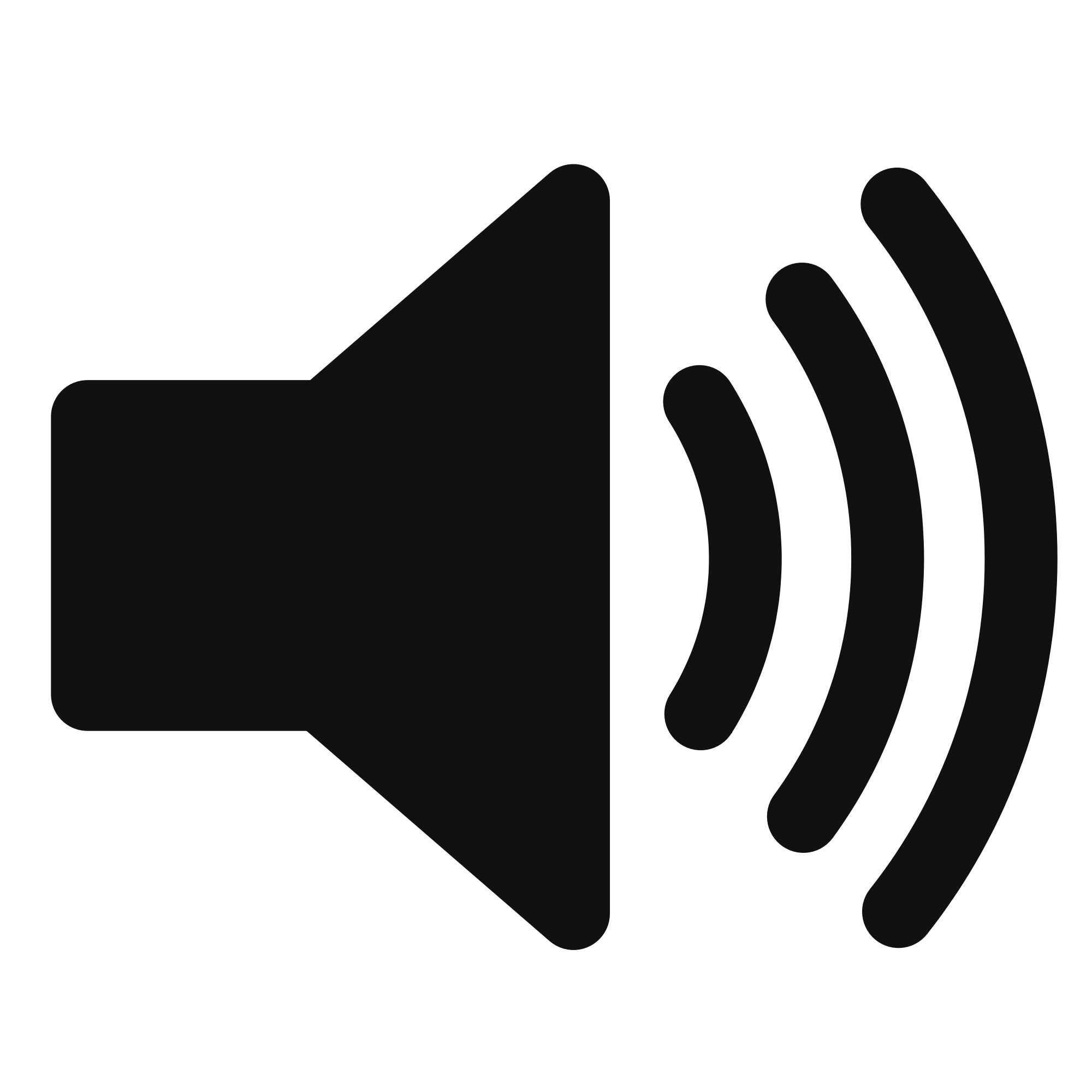 …
N elements
Path difference with nth element:
Phase difference with nth element:
16
Beamforming in 2D space
…
N elements
Path difference with nth element:
Phase difference with nth element:
Original signal:
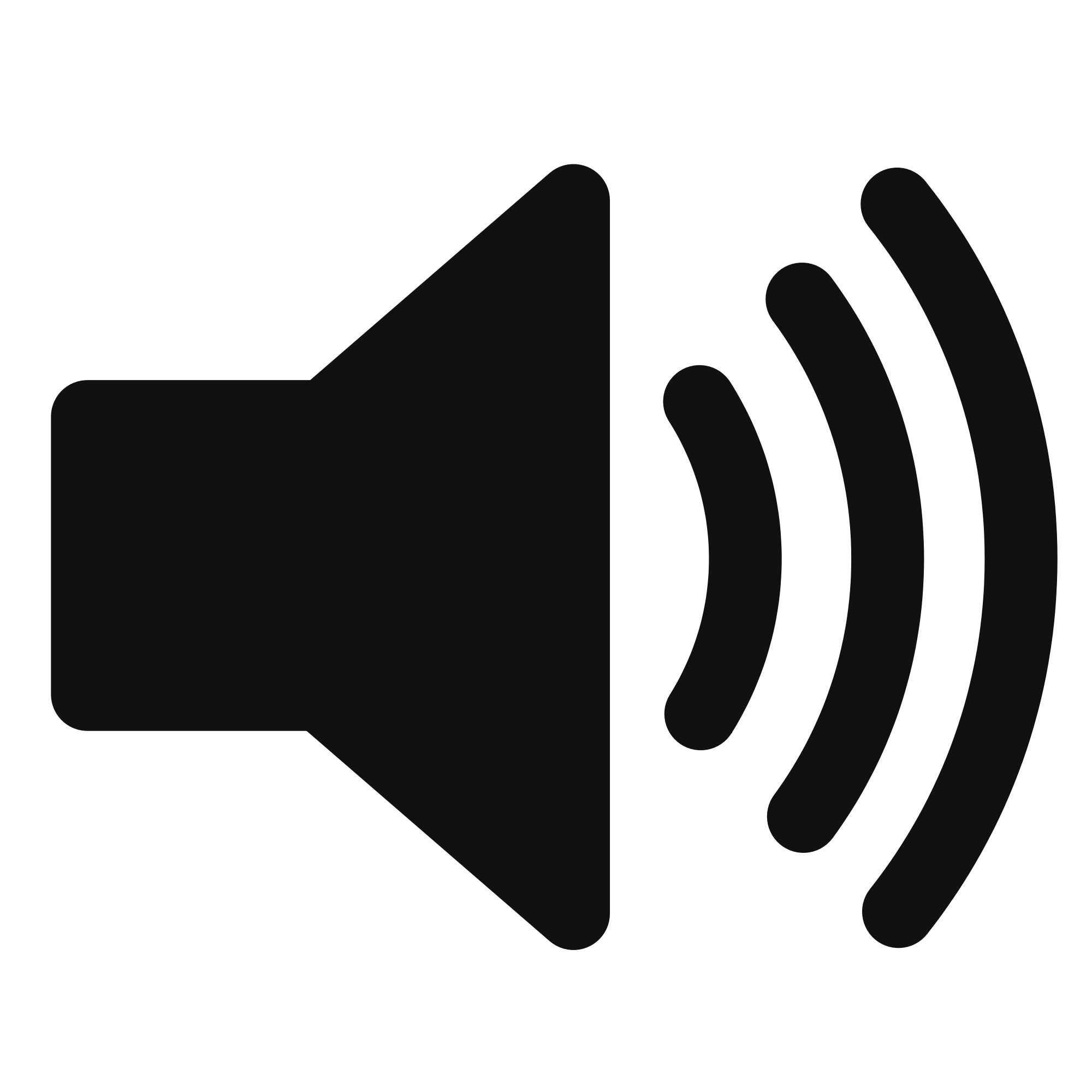 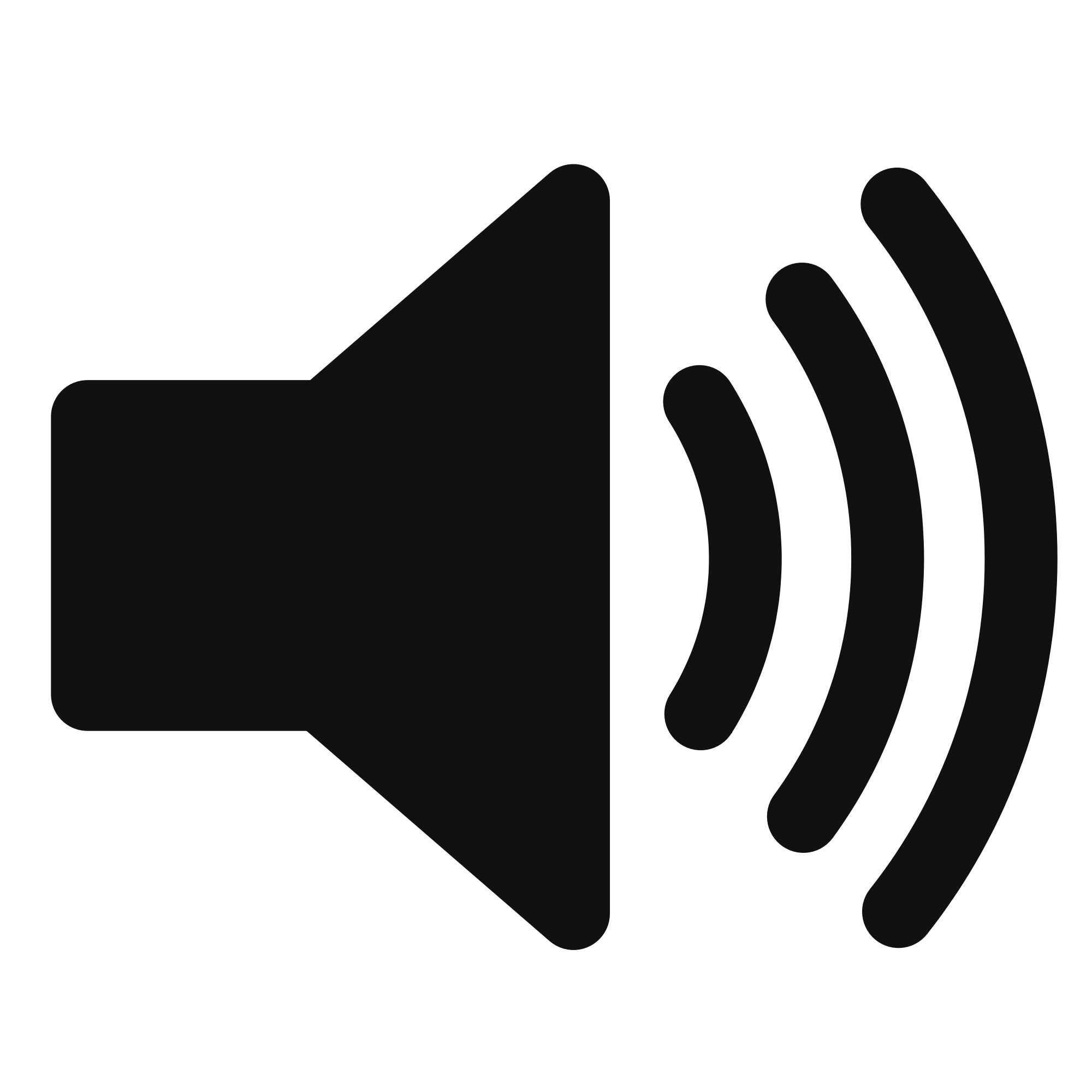 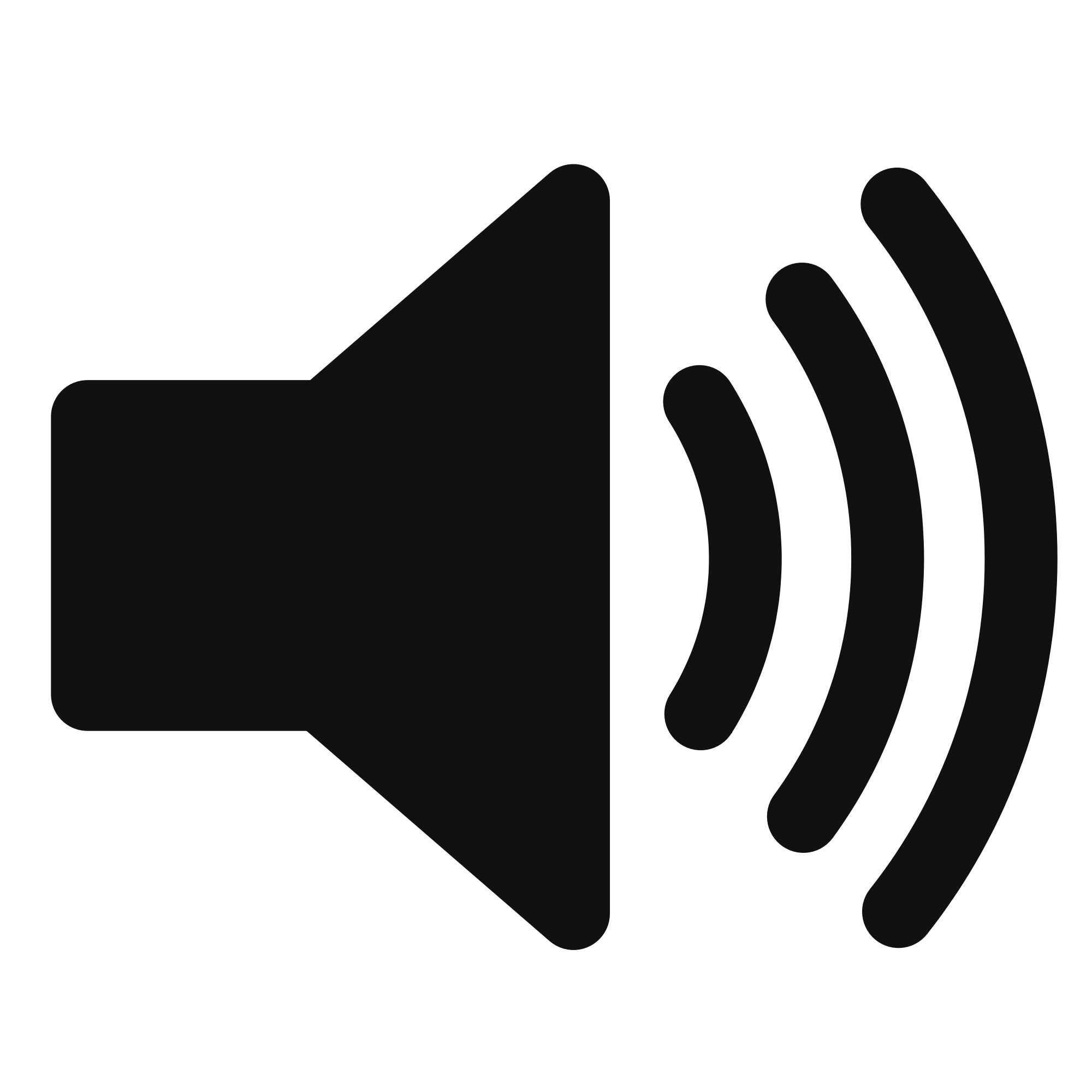 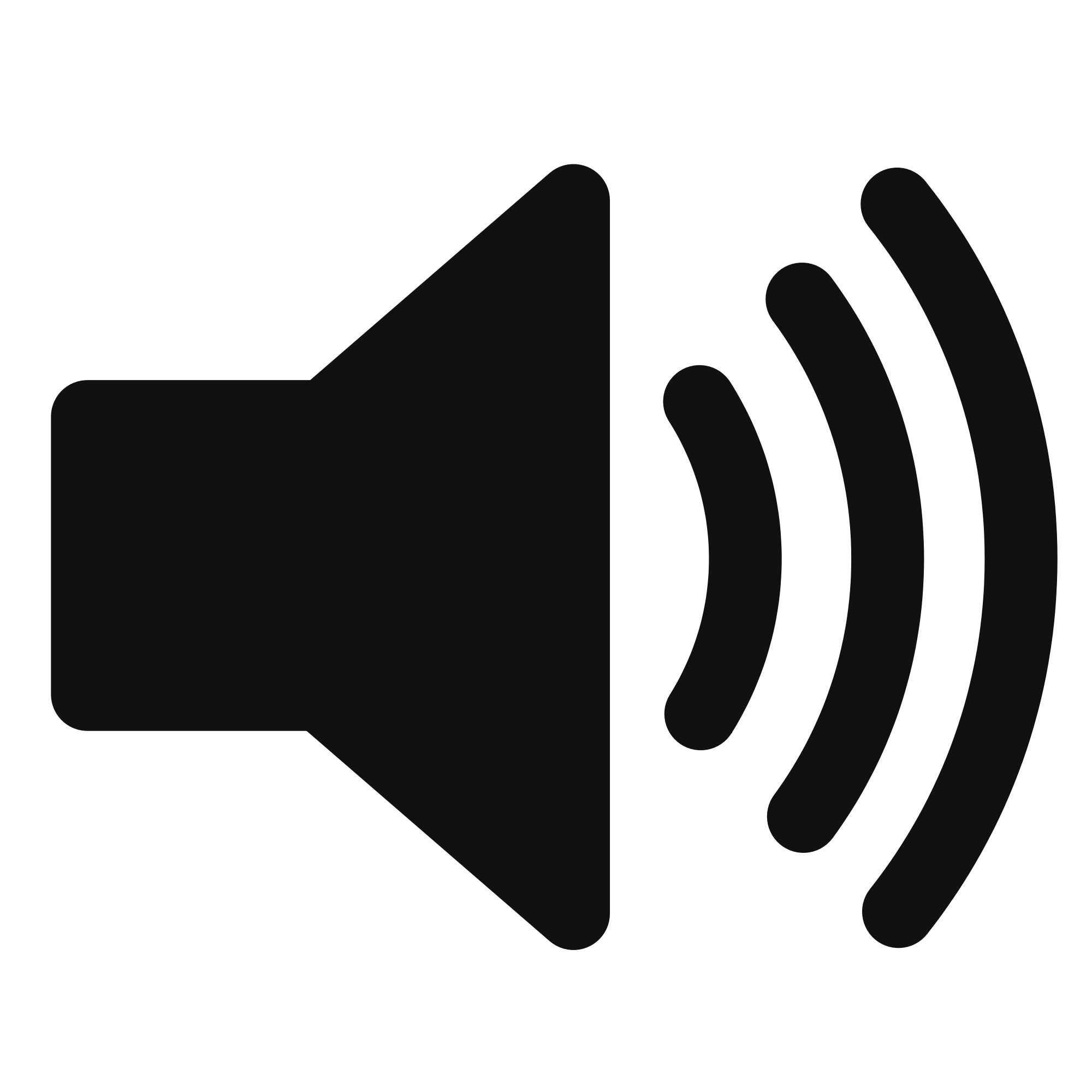 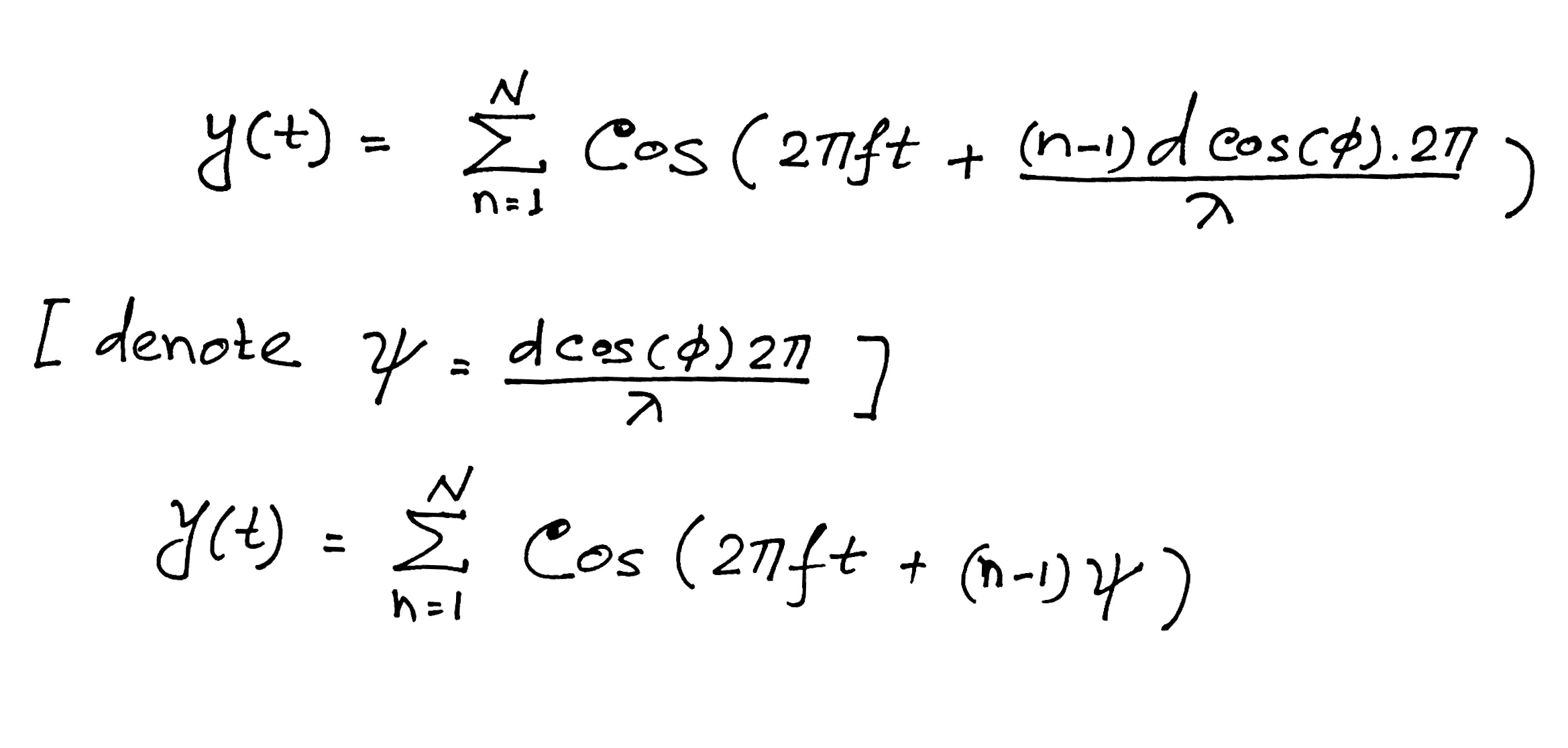 Combined signal:
17
Complex number recap
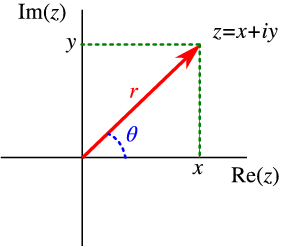 Z = r (cos(𝚹) + j sin(𝚹)),     ej 𝚹 = cos(𝚹) + j sin(𝚹)
Re{Z} = x = r cos(𝚹),      Im{Z} = y = r sin(𝚹)
18
Complex number recap
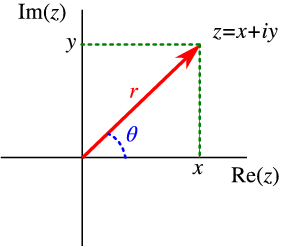 Z = r (cos(𝚹) + j sin(𝚹)),     ej 𝚹 = cos(𝚹) + j sin(𝚹)
Re{Z} = x = r cos(𝚹),      Imag(Z) = y = r sin(𝚹)
Re{ej 𝚹} = cos(𝚹)
19
Beamforming in 2D space
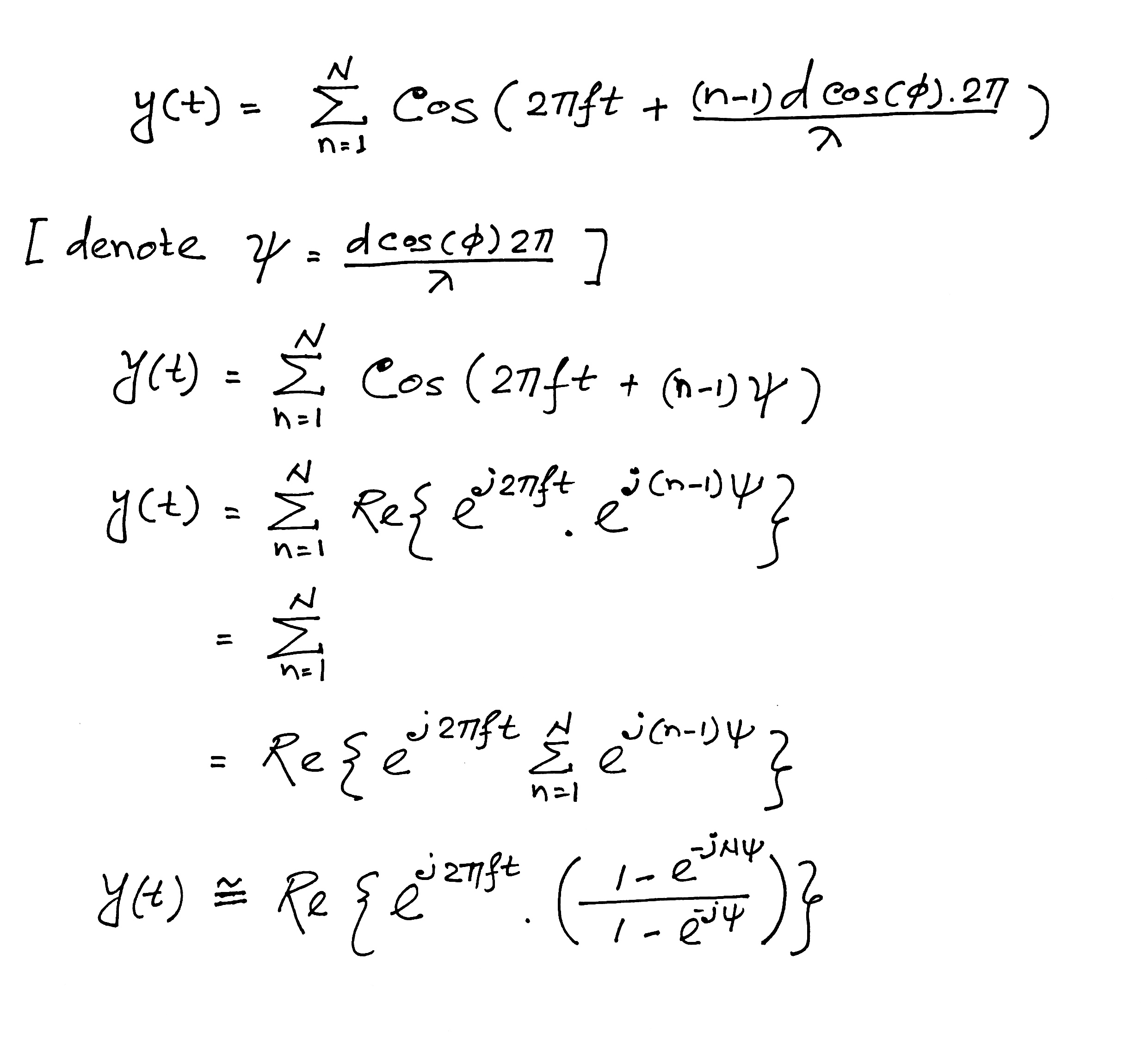 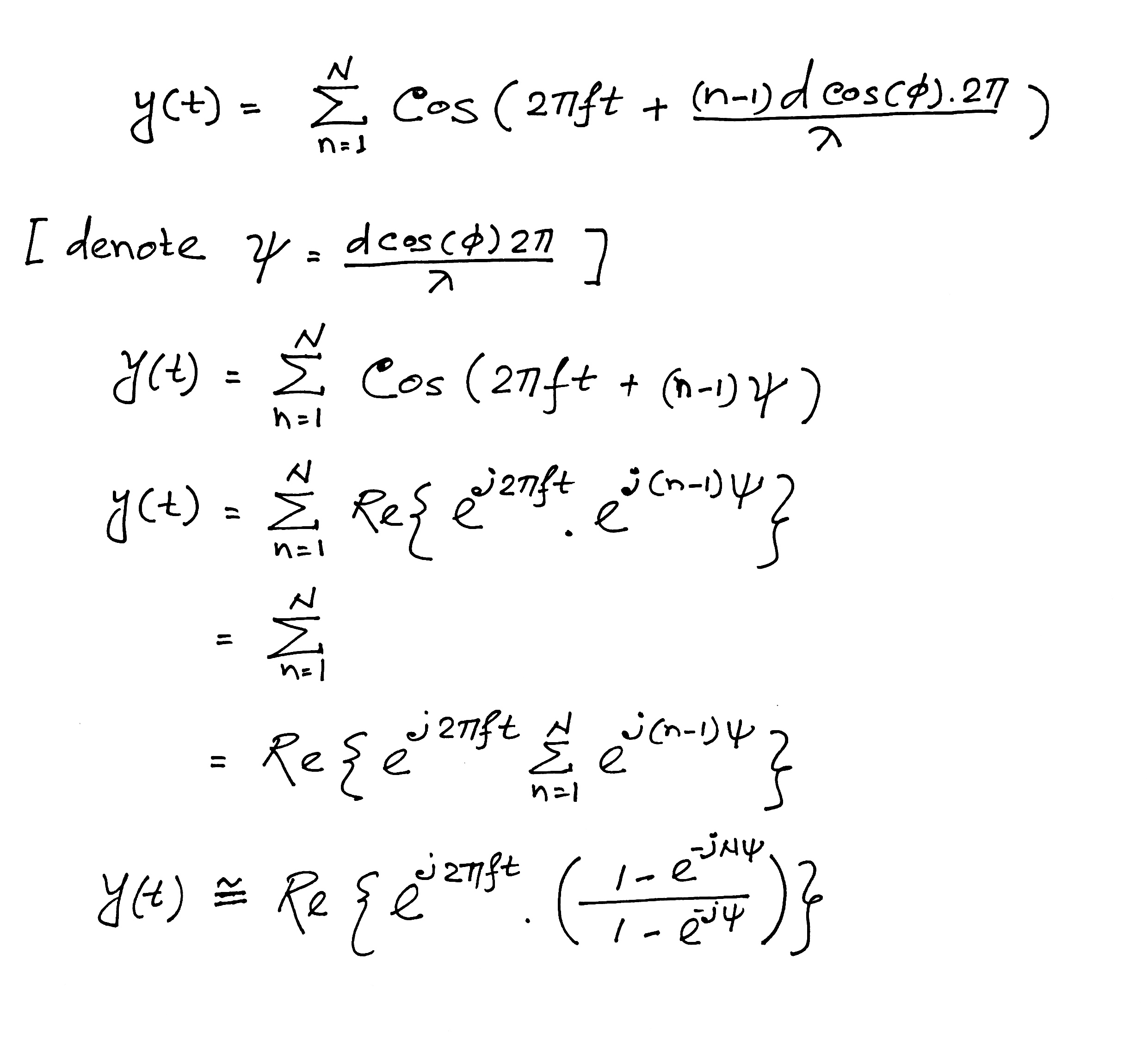 20
[Speaker Notes: http://www.waves.utoronto.ca/prof/svhum/ece422/notes/15-arrays2.pdf]
Beamforming in 2D space
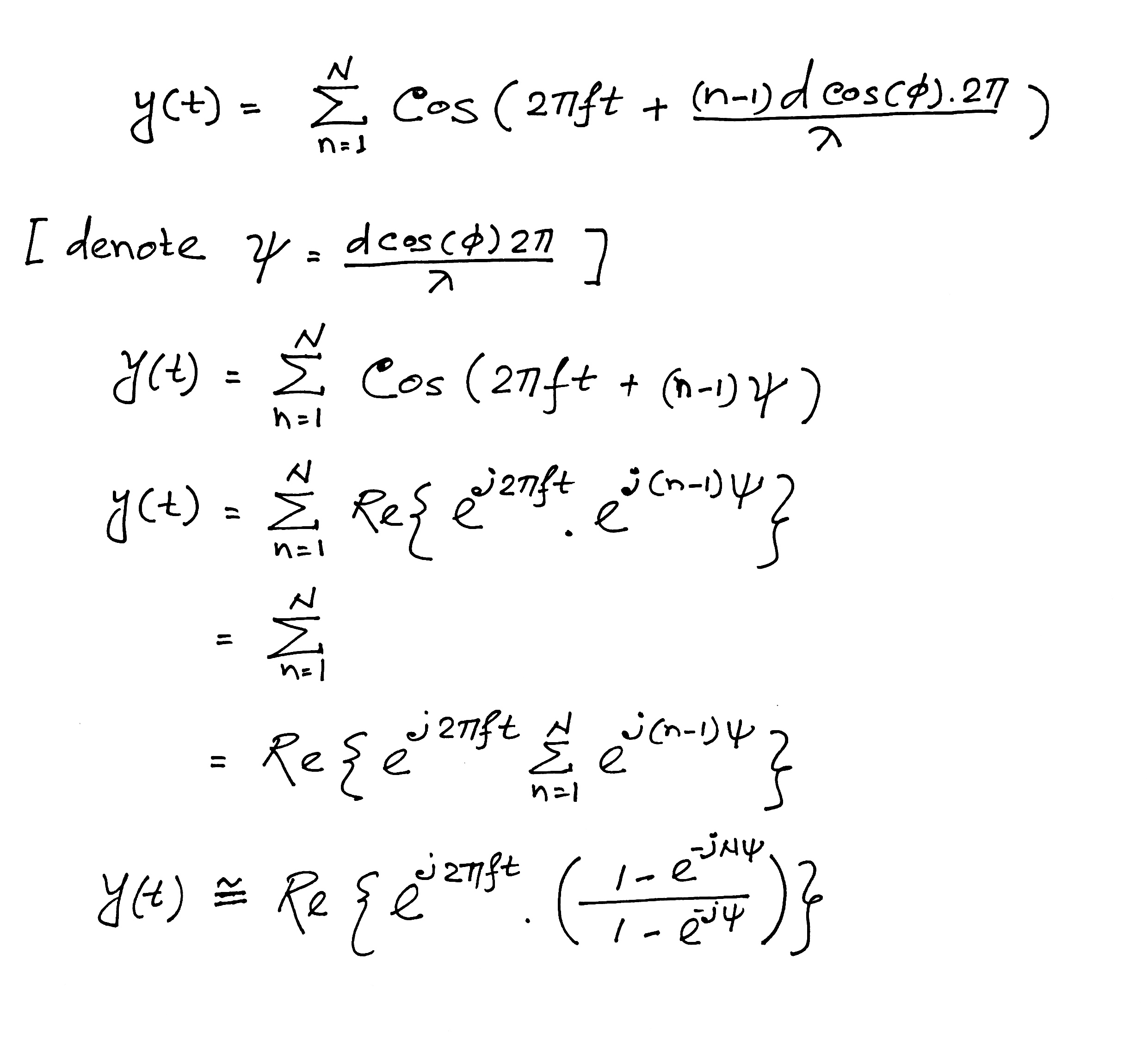 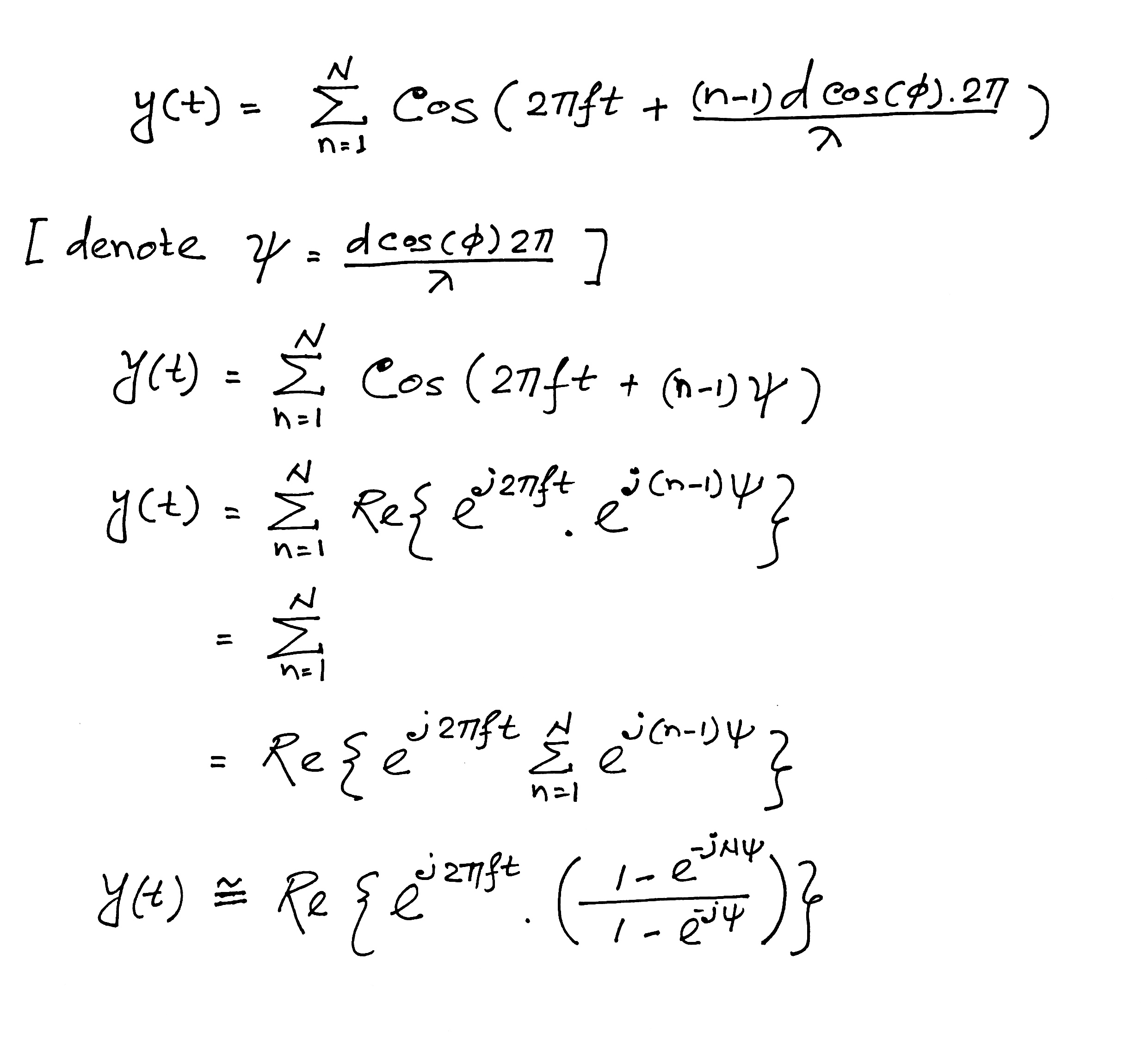 21
[Speaker Notes: http://www.waves.utoronto.ca/prof/svhum/ece422/notes/15-arrays2.pdf]
Beamforming in 2D space
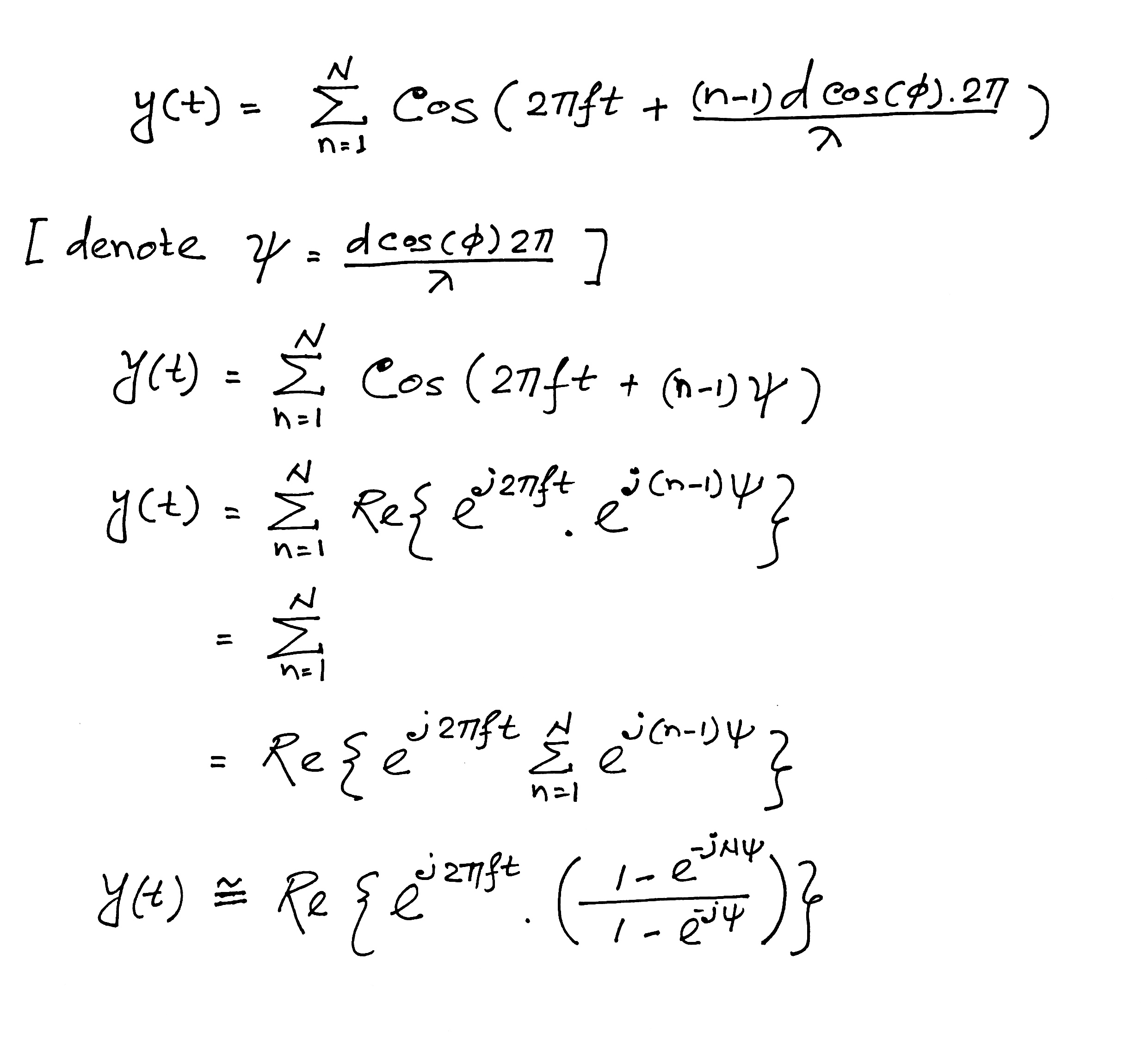 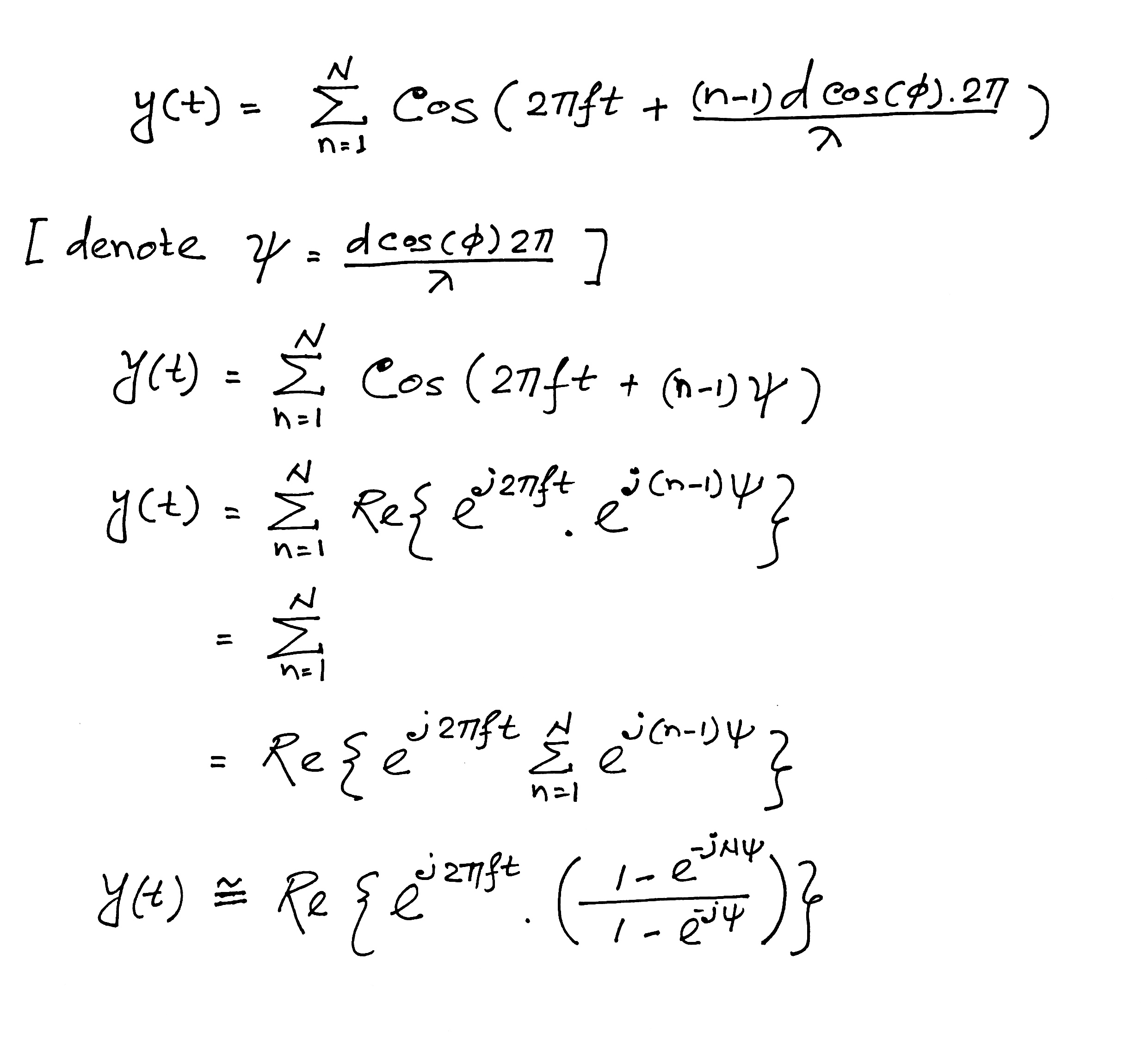 =
22
[Speaker Notes: http://www.waves.utoronto.ca/prof/svhum/ece422/notes/15-arrays2.pdf]
Beamforming in 2D space
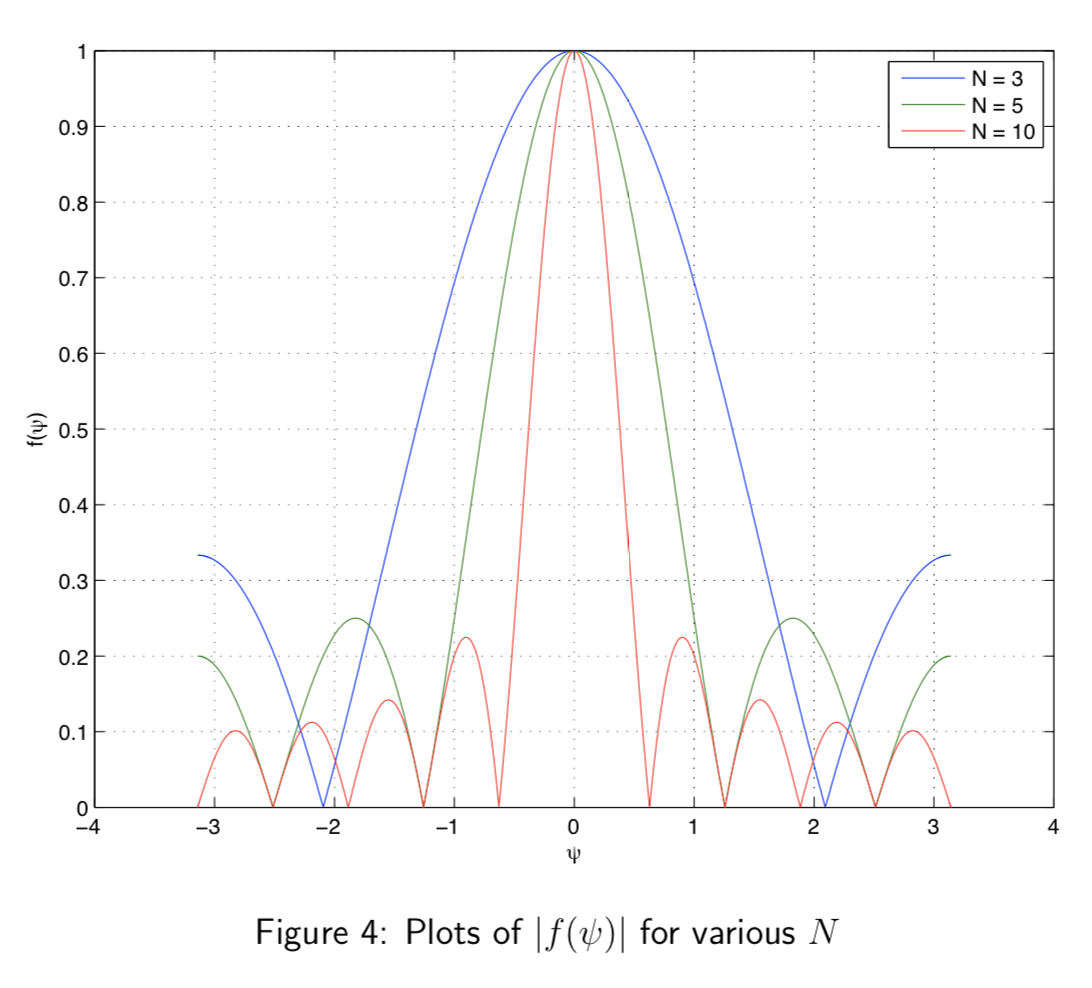 23
[Speaker Notes: http://www.waves.utoronto.ca/prof/svhum/ece422/notes/15-arrays2.pdf]
Beamforming in 2D space
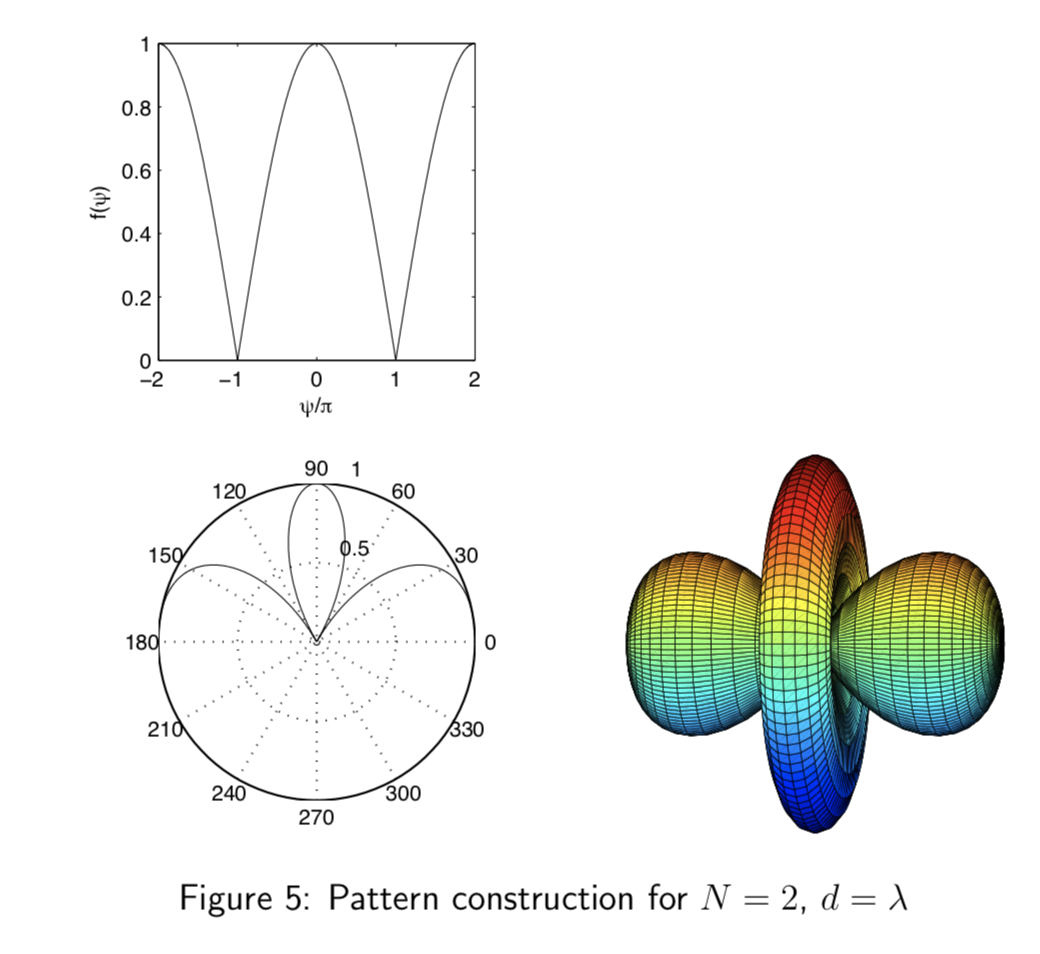 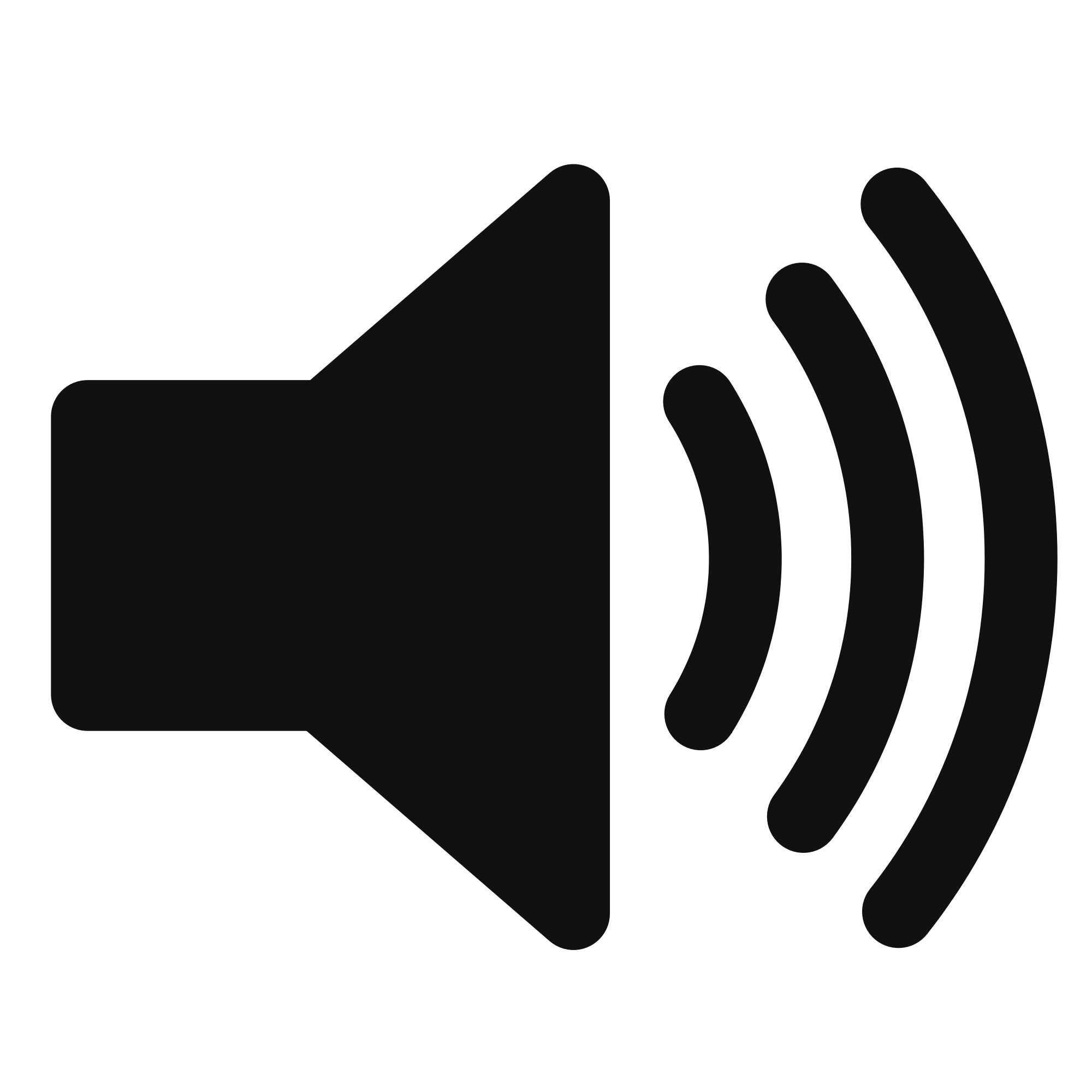 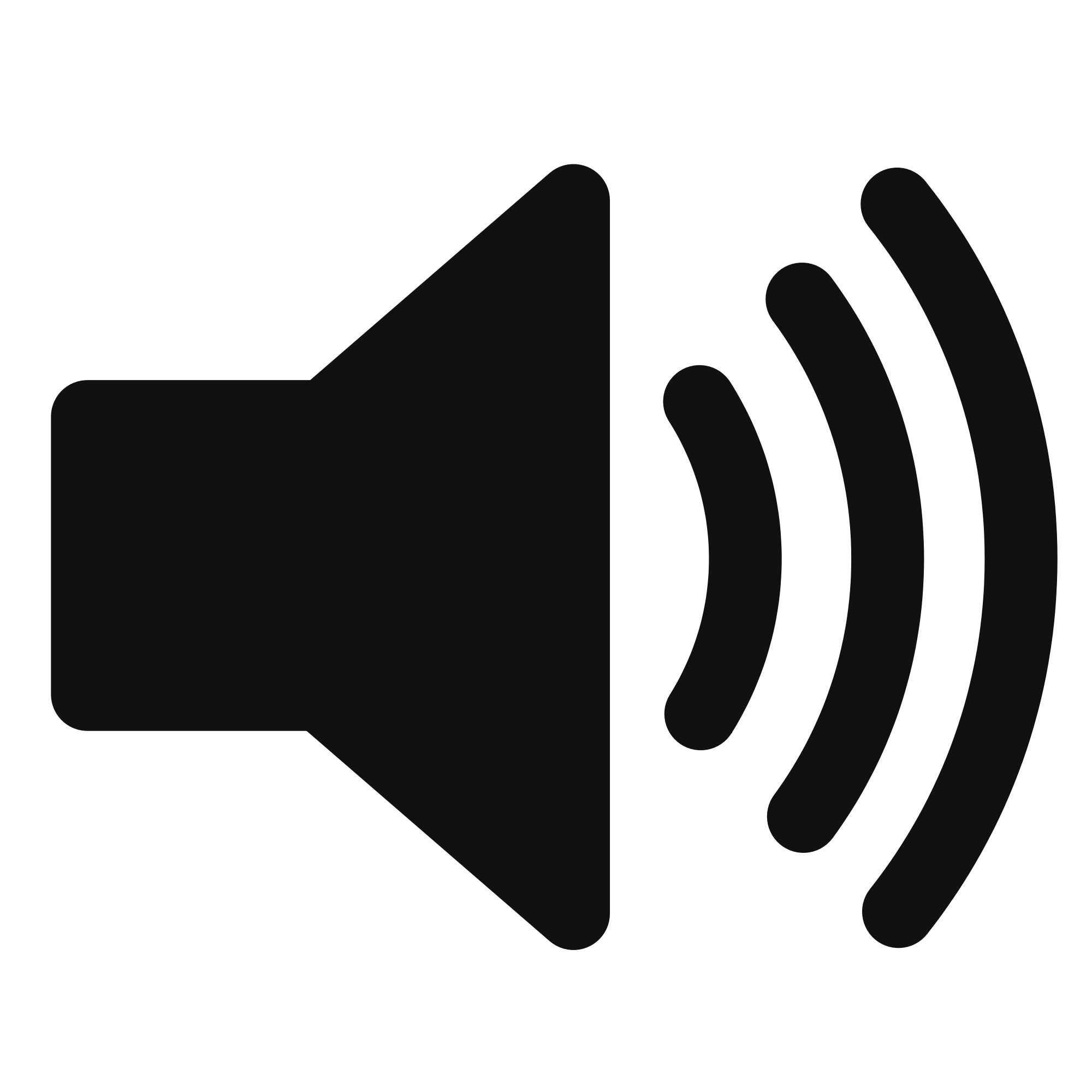 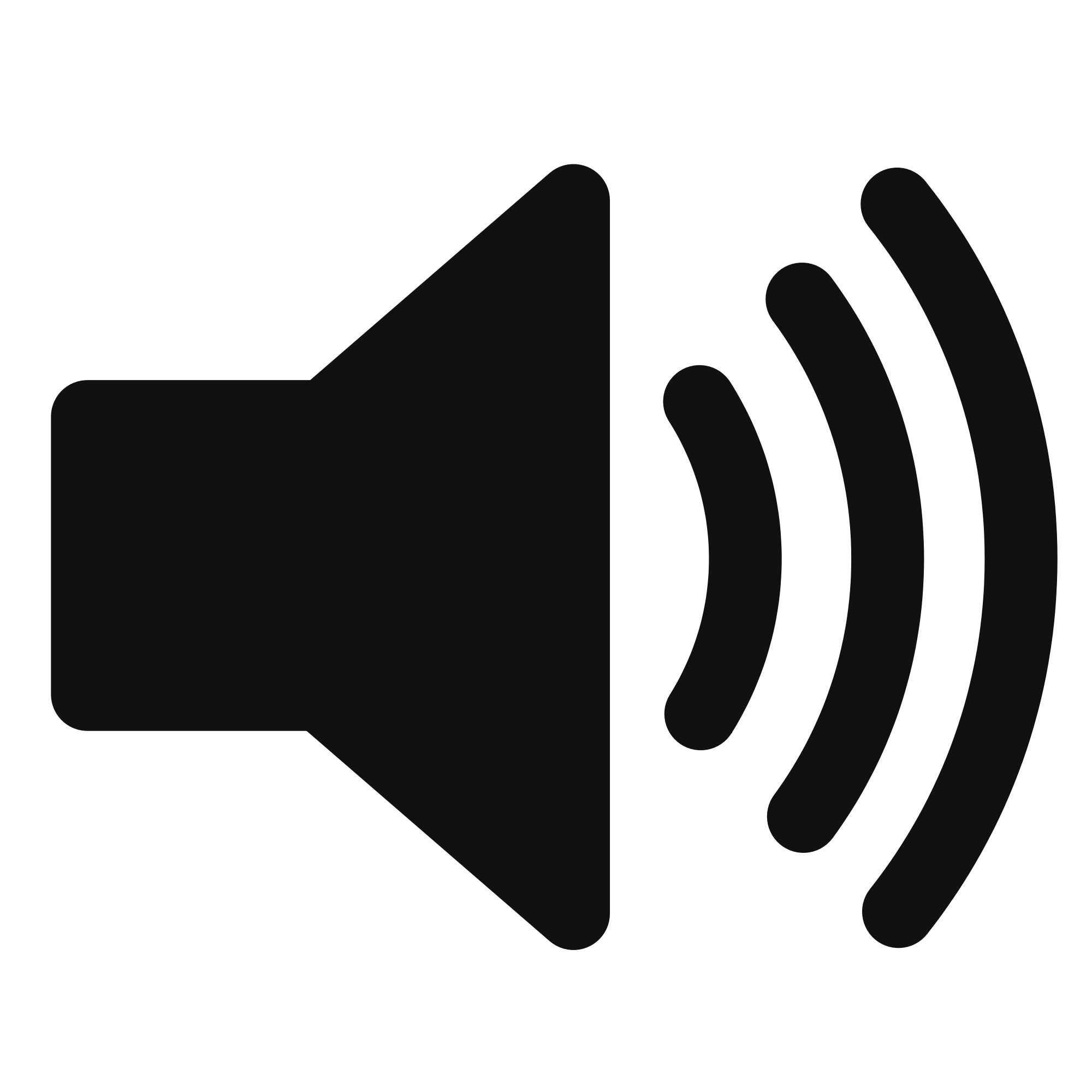 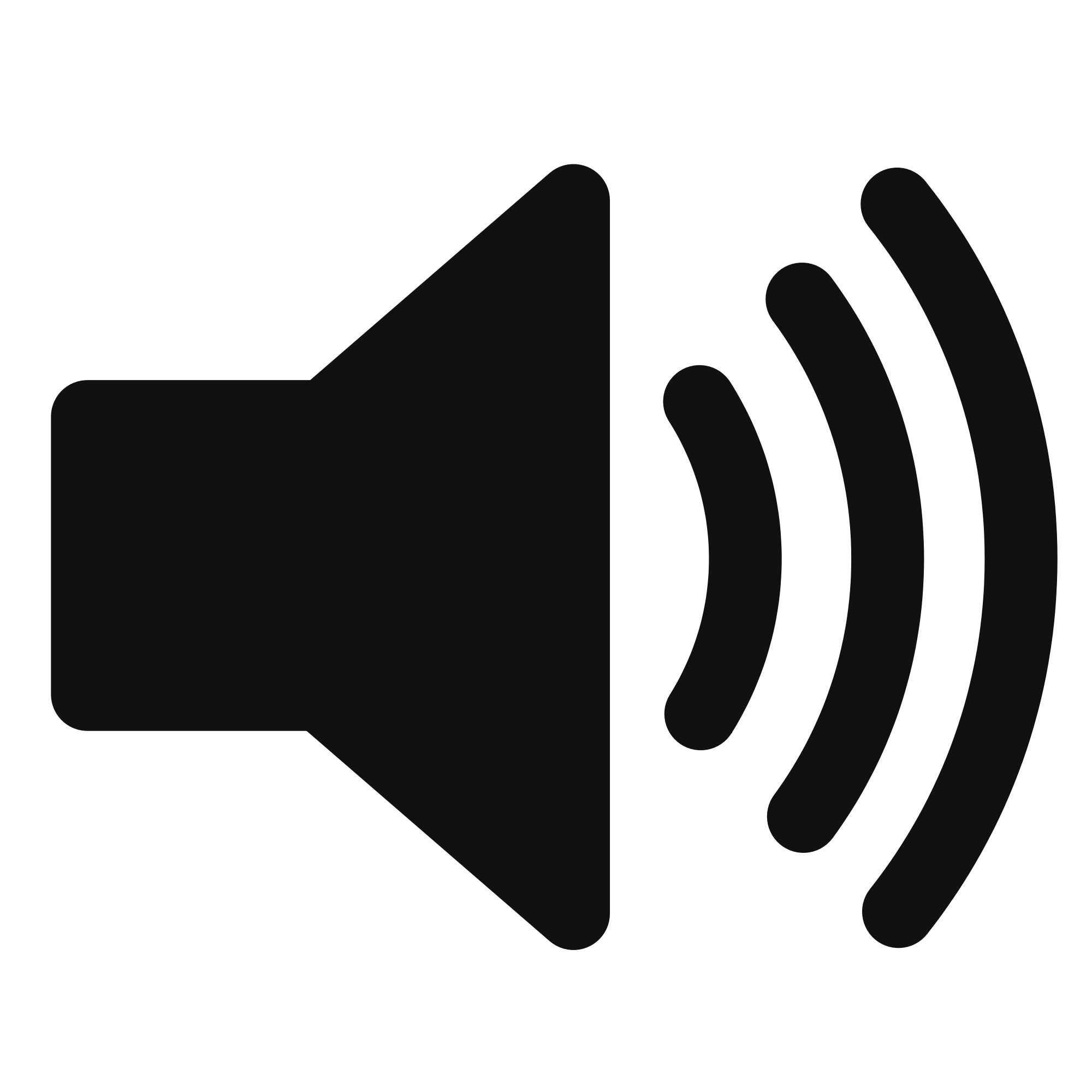 24
[Speaker Notes: http://www.waves.utoronto.ca/prof/svhum/ece422/notes/15-arrays2.pdf]
Beamforming in 2D space
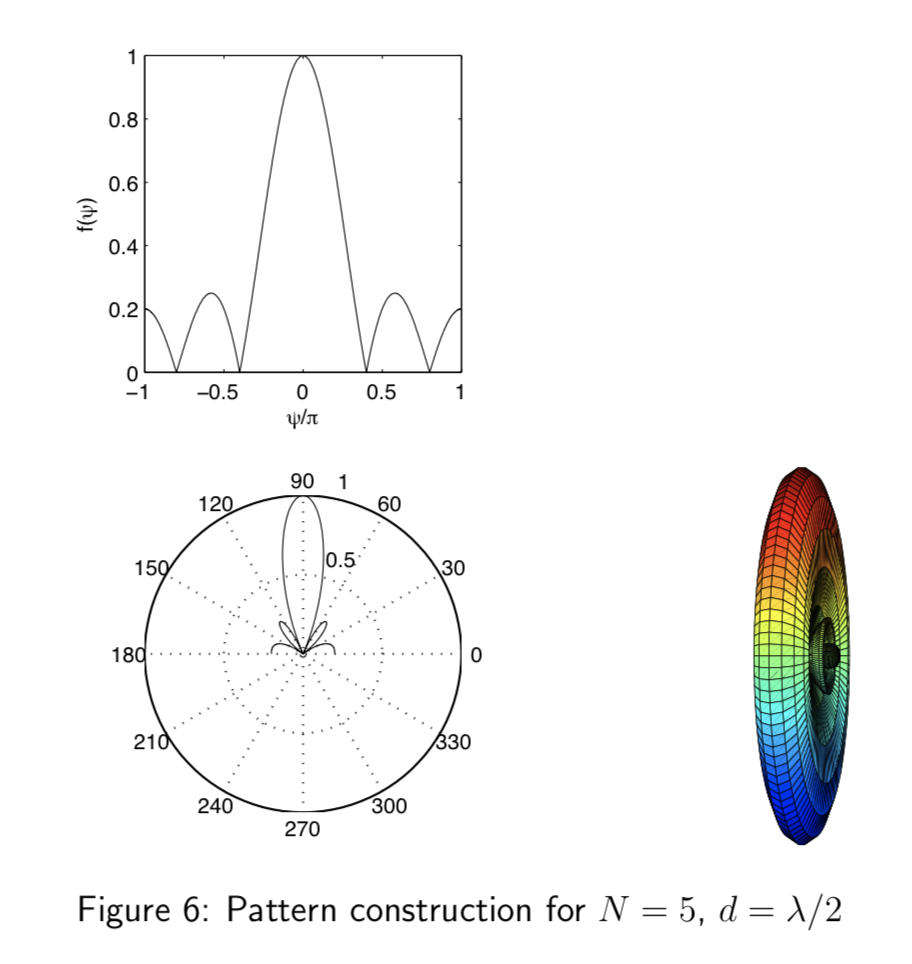 25
[Speaker Notes: http://www.waves.utoronto.ca/prof/svhum/ece422/notes/15-arrays2.pdf]
Angle-of-Arrival (AoA) or Direction-of-Arrival (DoA)
Delay-sum beamformer or Phased array
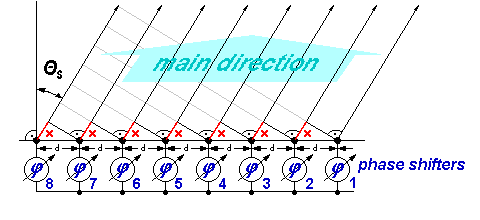 26
[Speaker Notes: http://www.waves.utoronto.ca/prof/svhum/ece422/notes/15-arrays2.pdf]
Angle-of-Arrival (AoA) or Direction-of-Arrival (DoA)
Delay-sum beamformer or Phased array
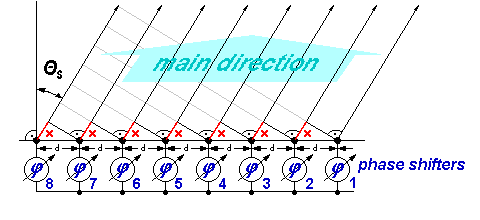 Add addition phase:
27
[Speaker Notes: http://www.waves.utoronto.ca/prof/svhum/ece422/notes/15-arrays2.pdf]
Angle-of-Arrival (AoA) or Direction-of-Arrival (DoA)
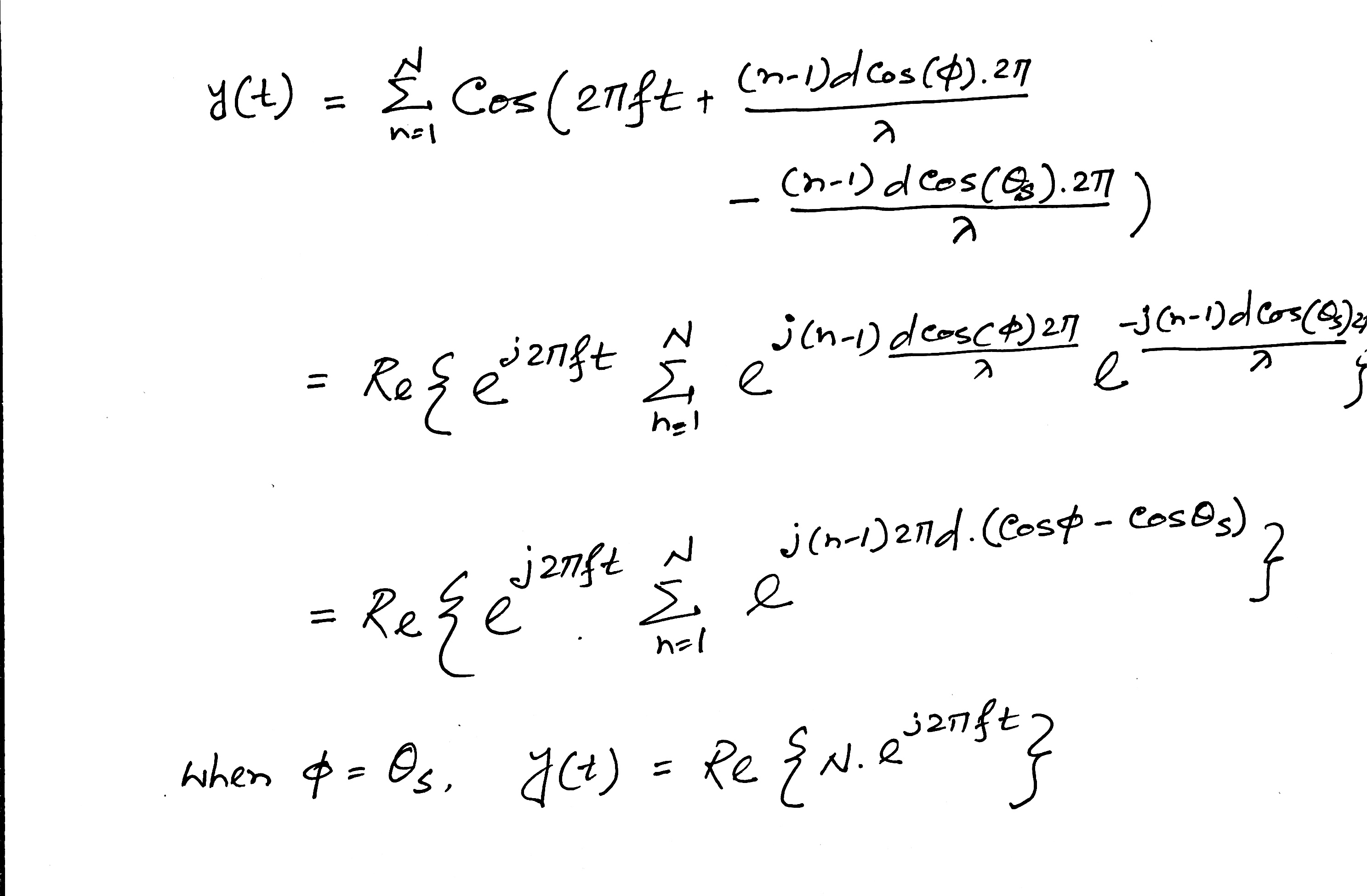 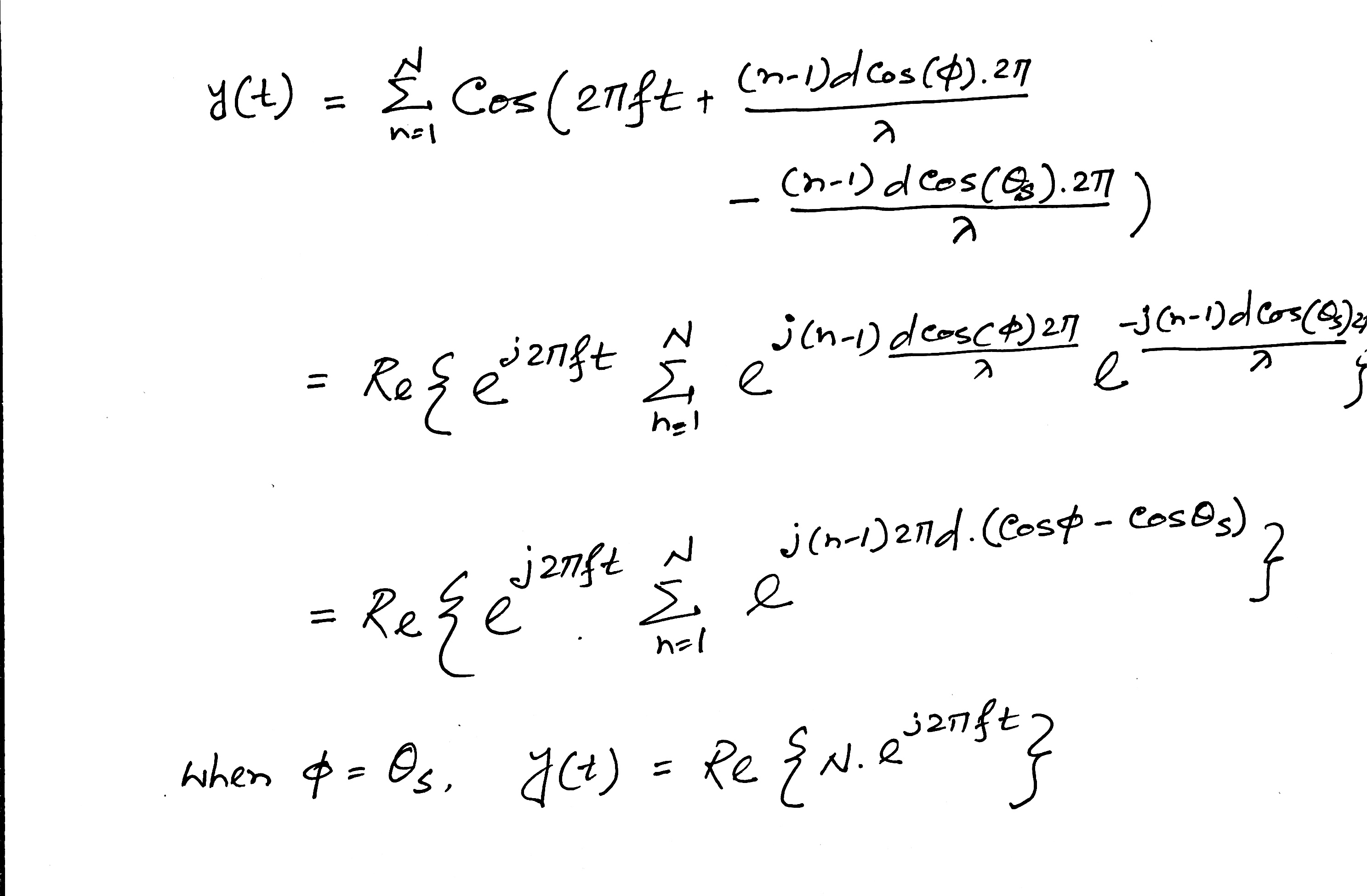 28
[Speaker Notes: http://www.waves.utoronto.ca/prof/svhum/ece422/notes/15-arrays2.pdf]
Angle-of-Arrival (AoA) or Direction-of-Arrival (DoA)
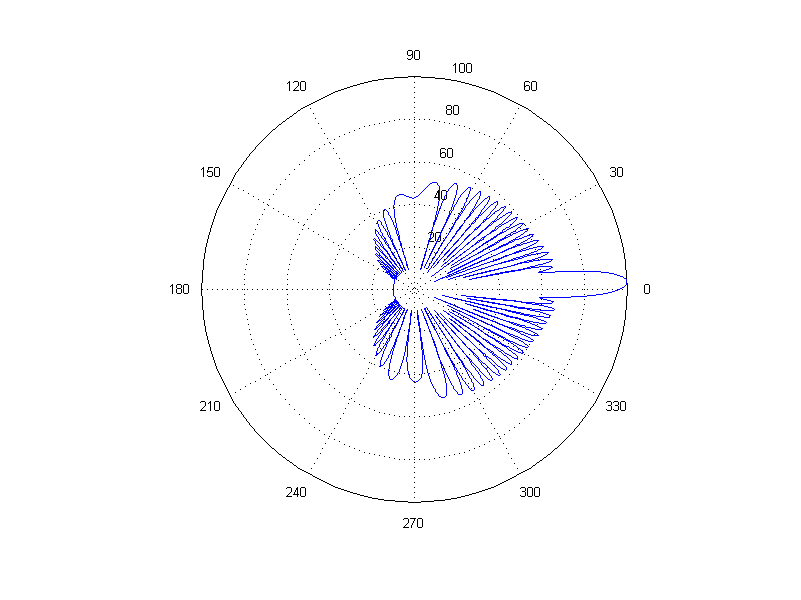 Number of elements - 30, wave length - 10cm, distance between elements - 6.5 cm
29
[Speaker Notes: http://www.waves.utoronto.ca/prof/svhum/ece422/notes/15-arrays2.pdf]